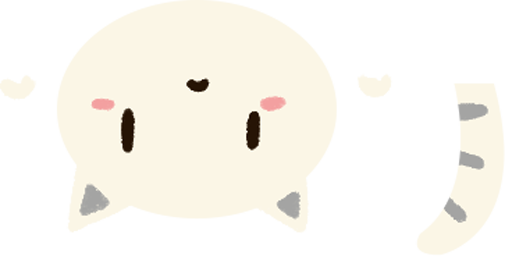 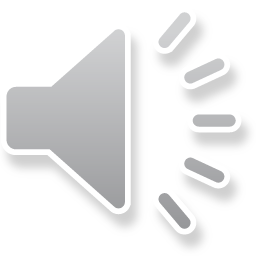 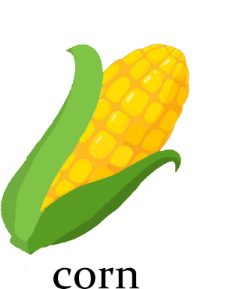 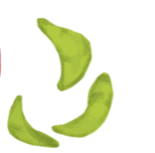 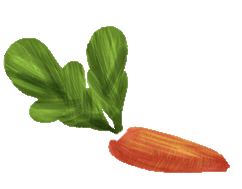 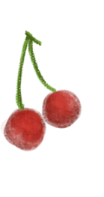 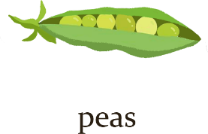 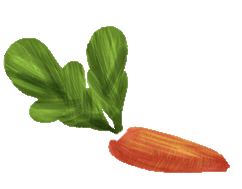 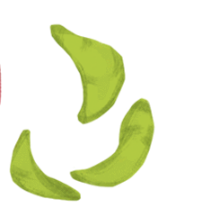 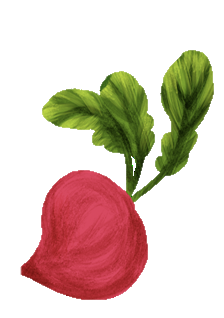 Khoa học 4
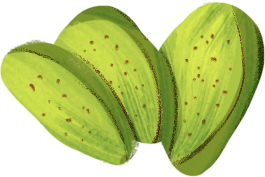 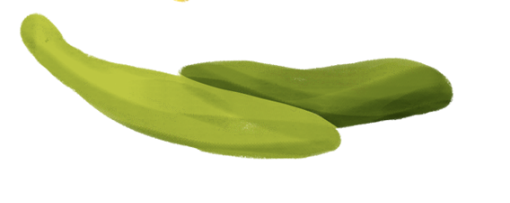 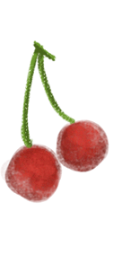 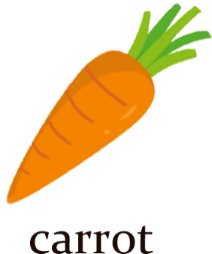 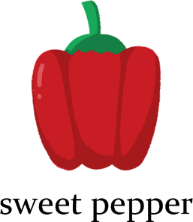 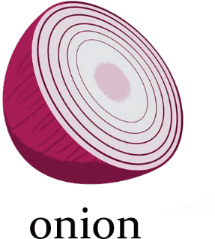 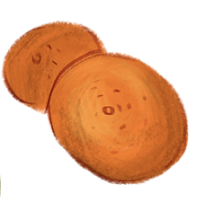 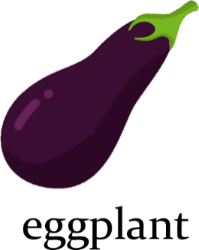 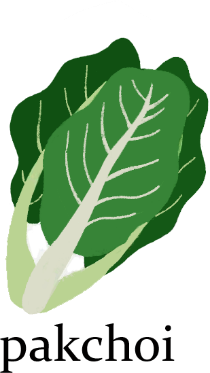 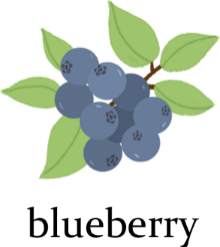 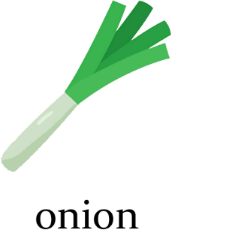 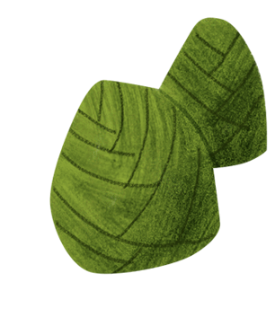 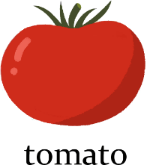 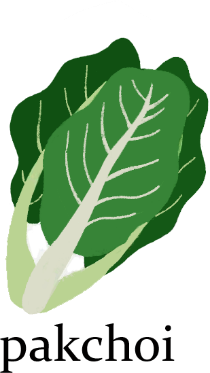 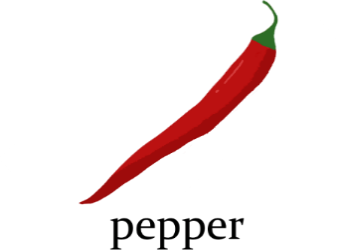 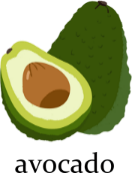 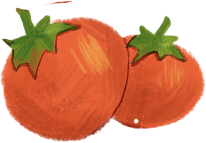 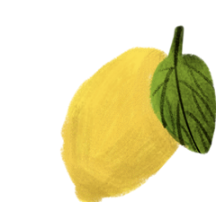 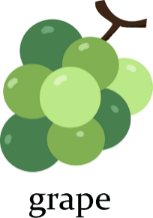 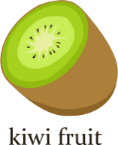 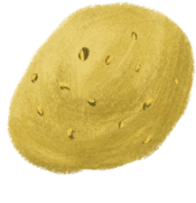 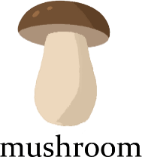 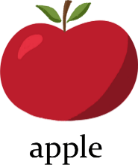 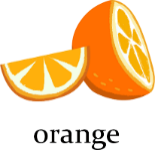 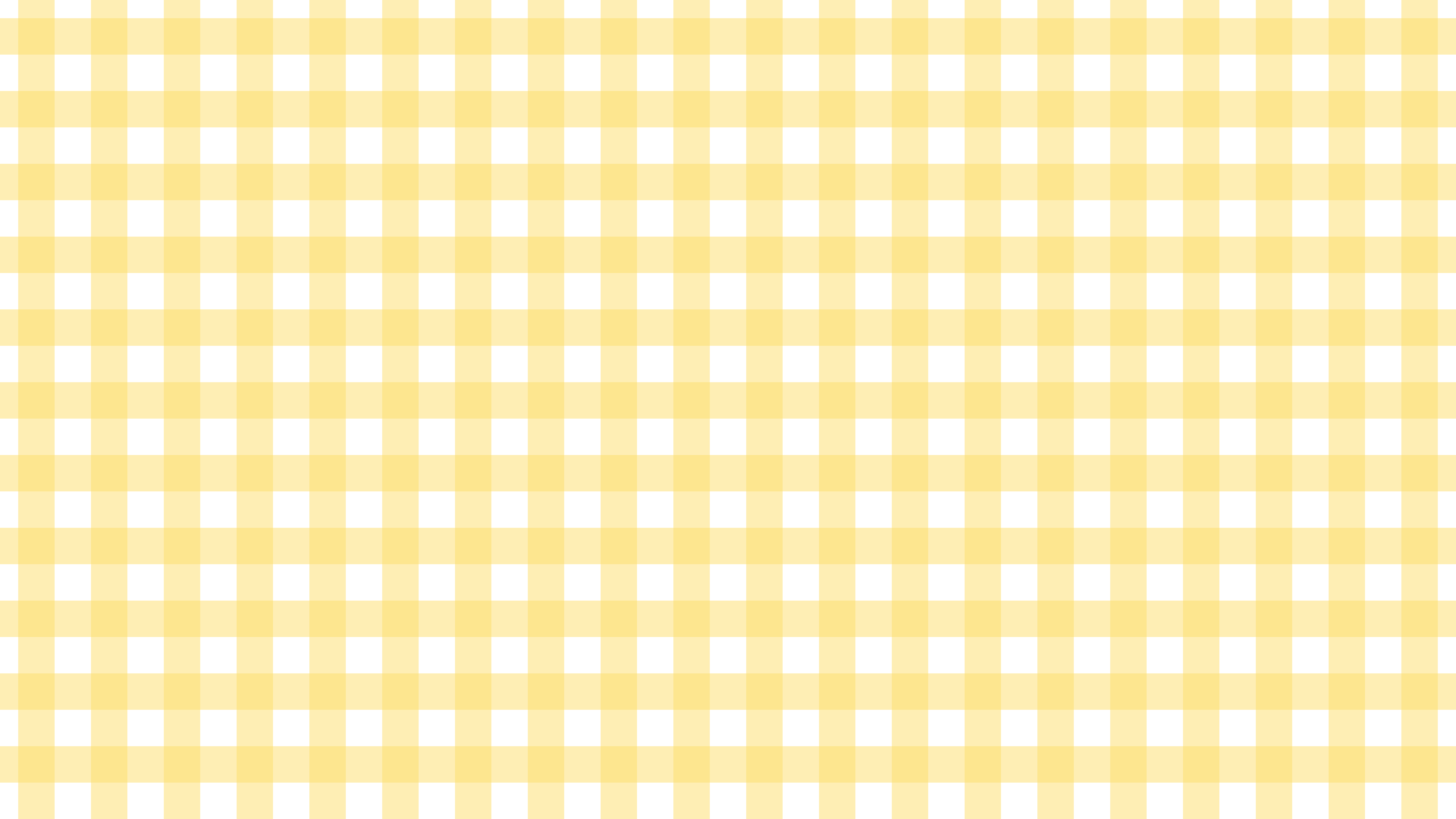 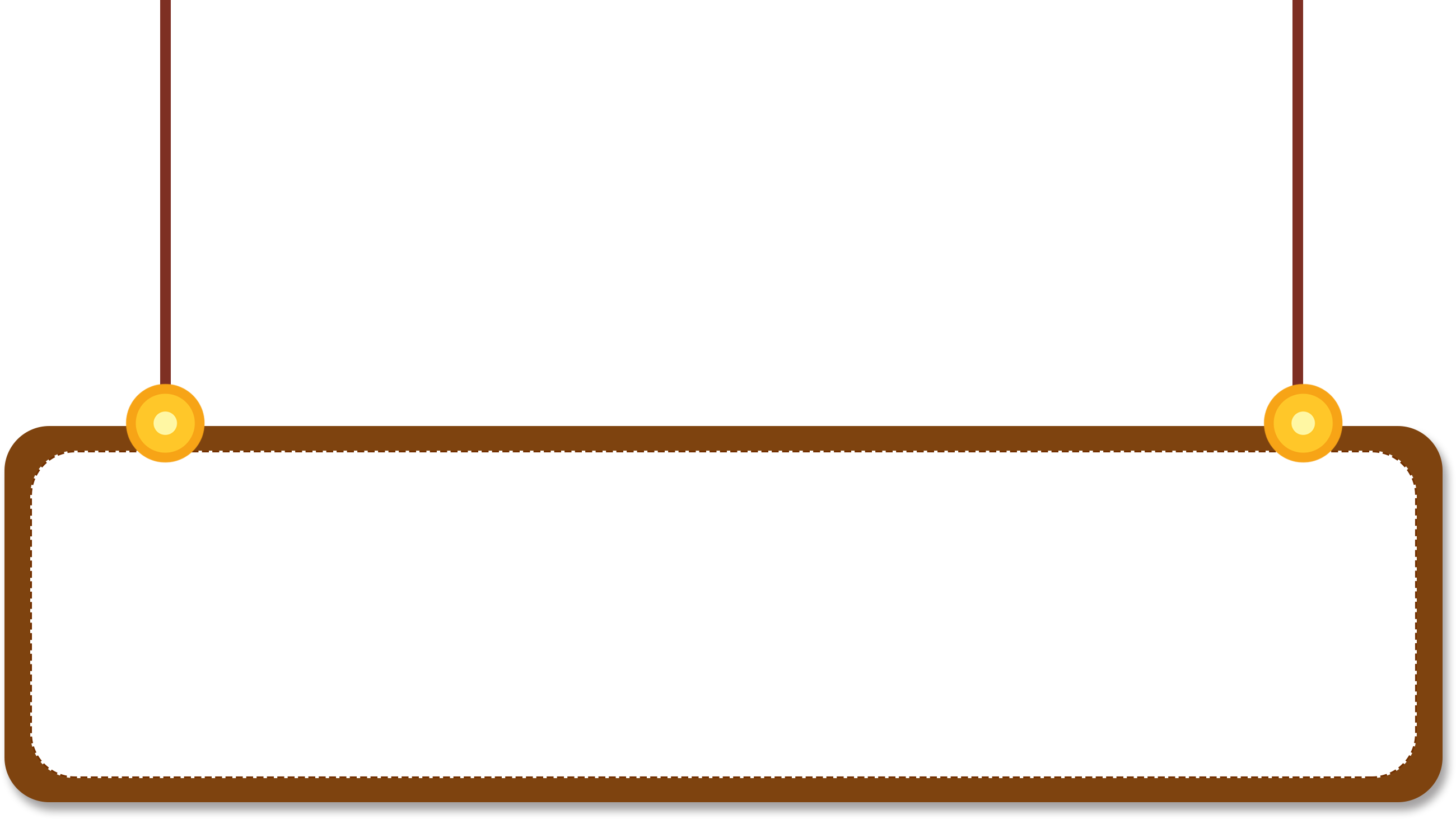 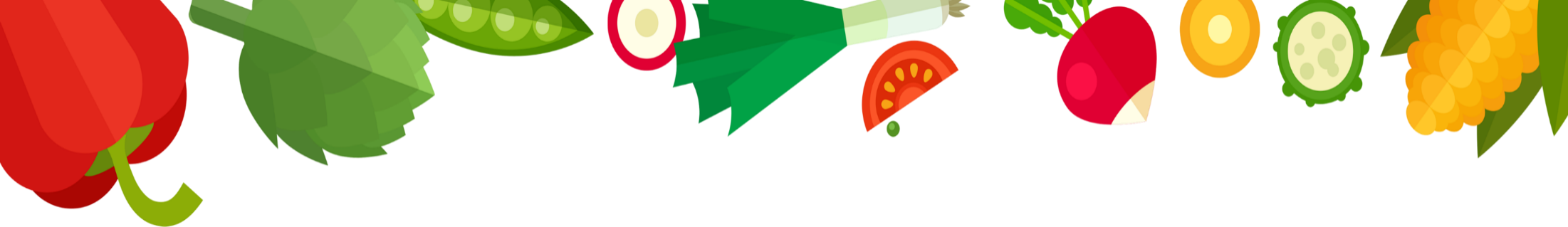 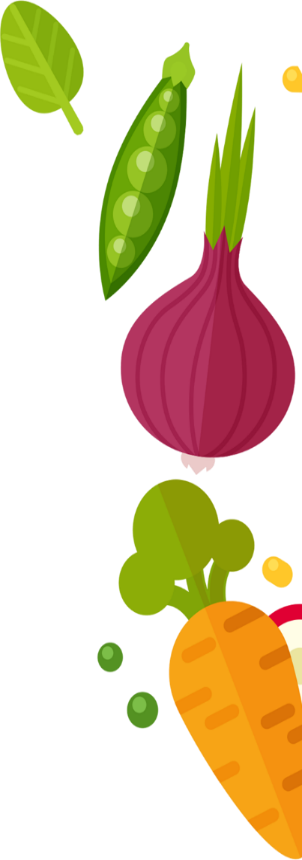 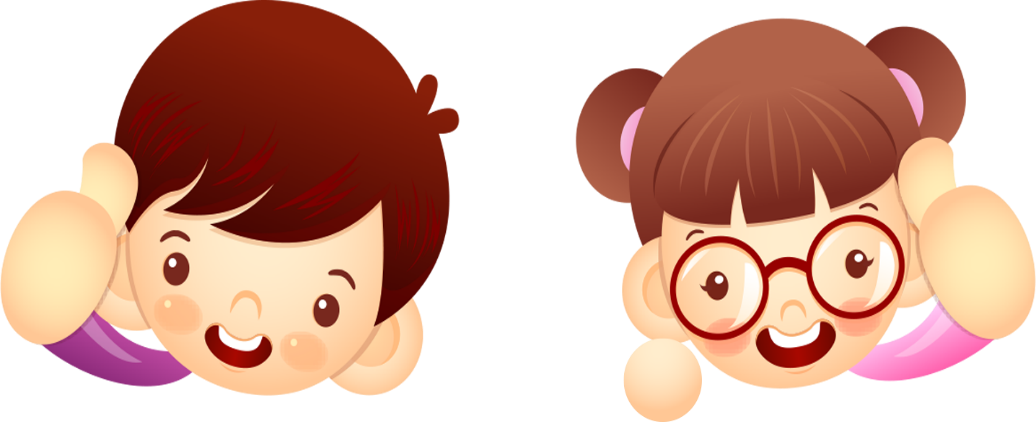 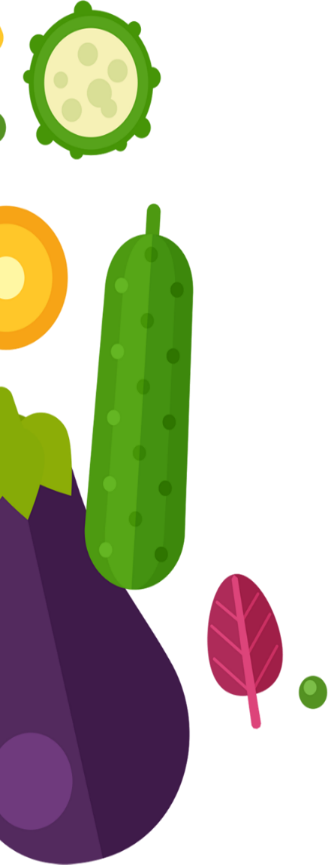 Khởi động
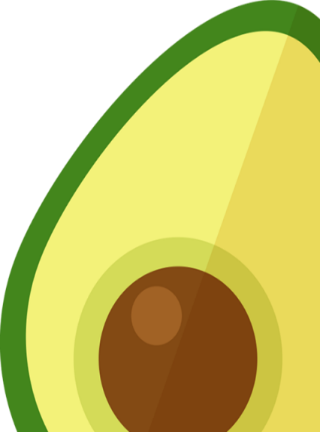 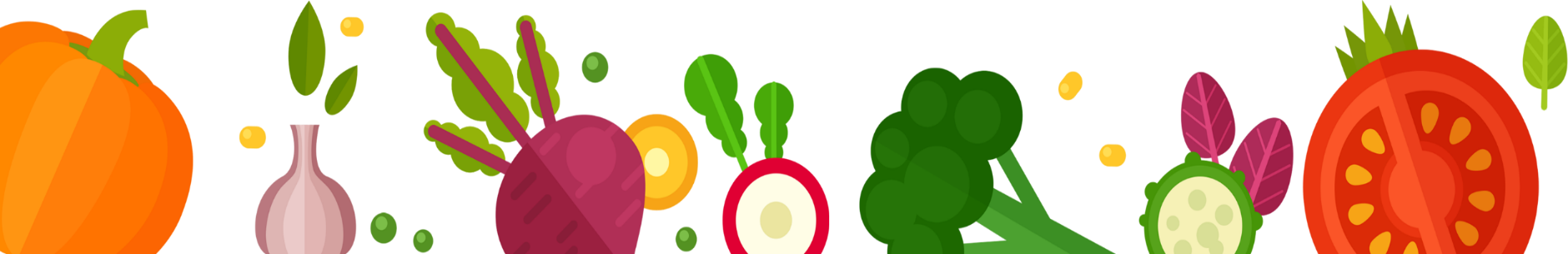 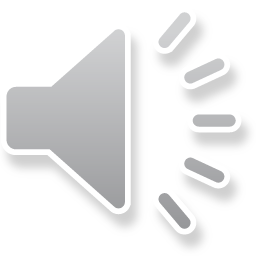 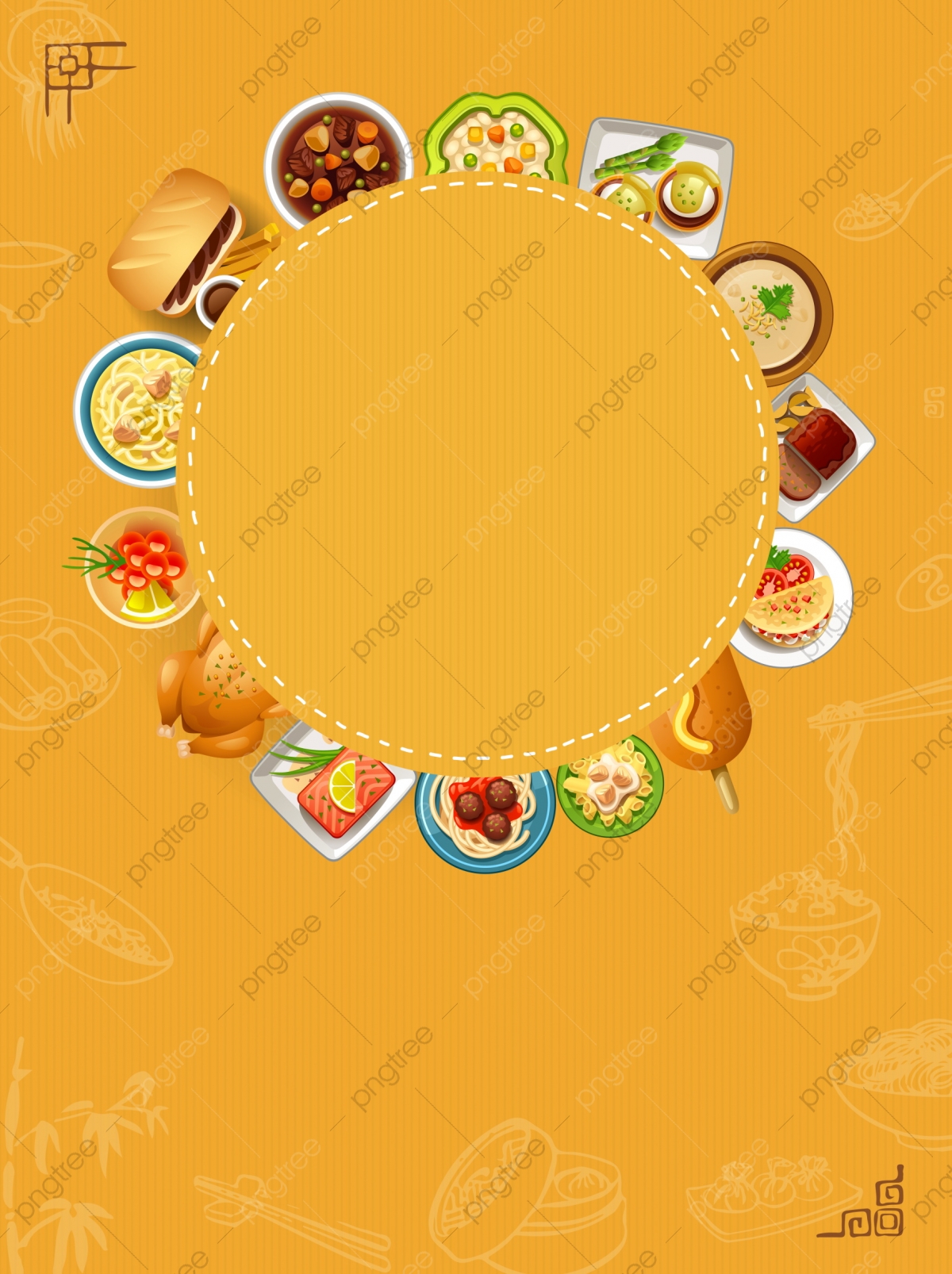 KHOA HỌC 4
Bài 13:Phòng bệnh béo phì
MỤC TIÊU BÀI HỌC:

-Nhận biết dấu hiệu và tác hại của bệnh béo phì.
-Nêu nguyên nhân và cách phòng bệnh béo phì.
-Có ý thức phòng tránh bệnh béo phì.
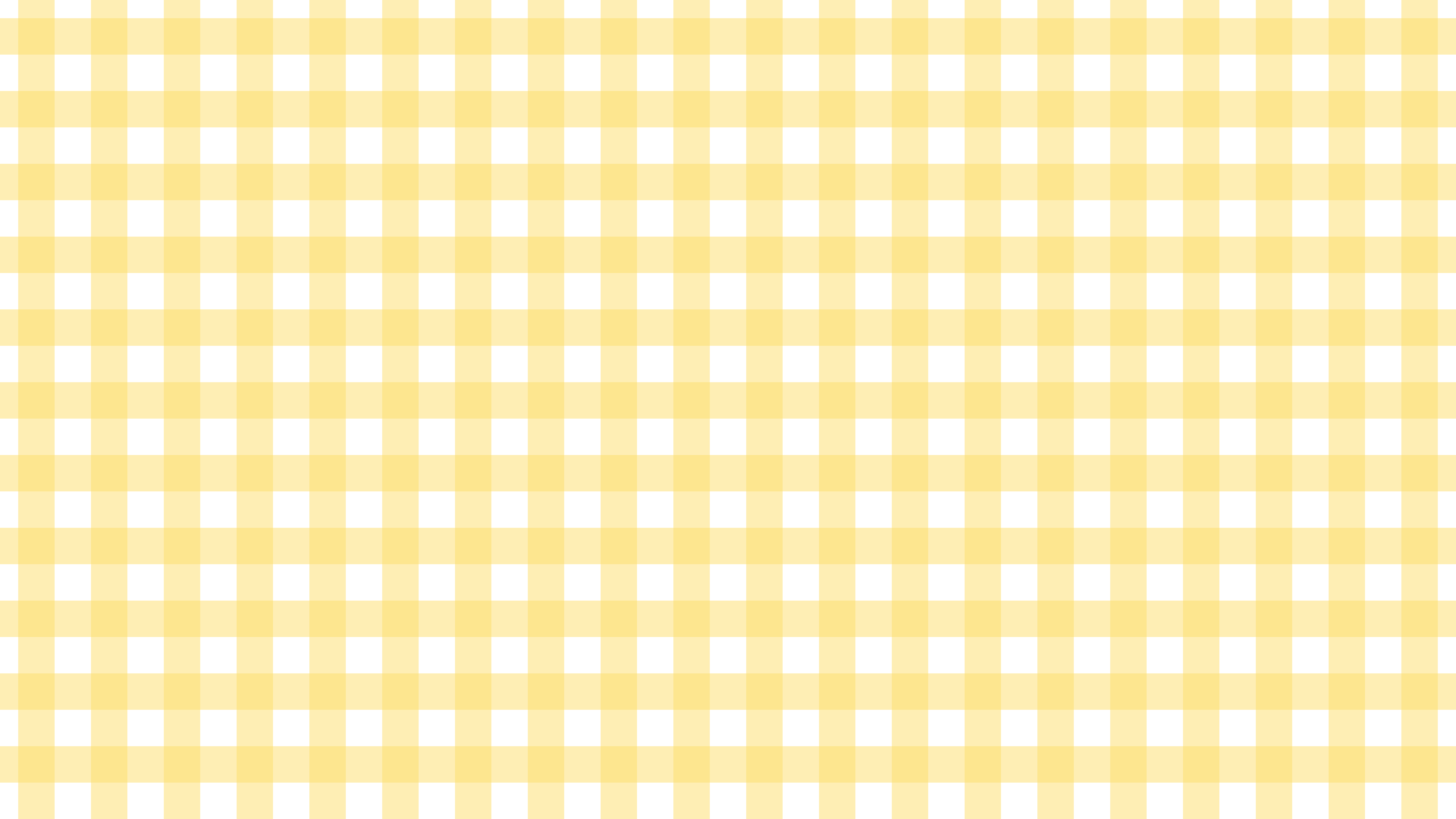 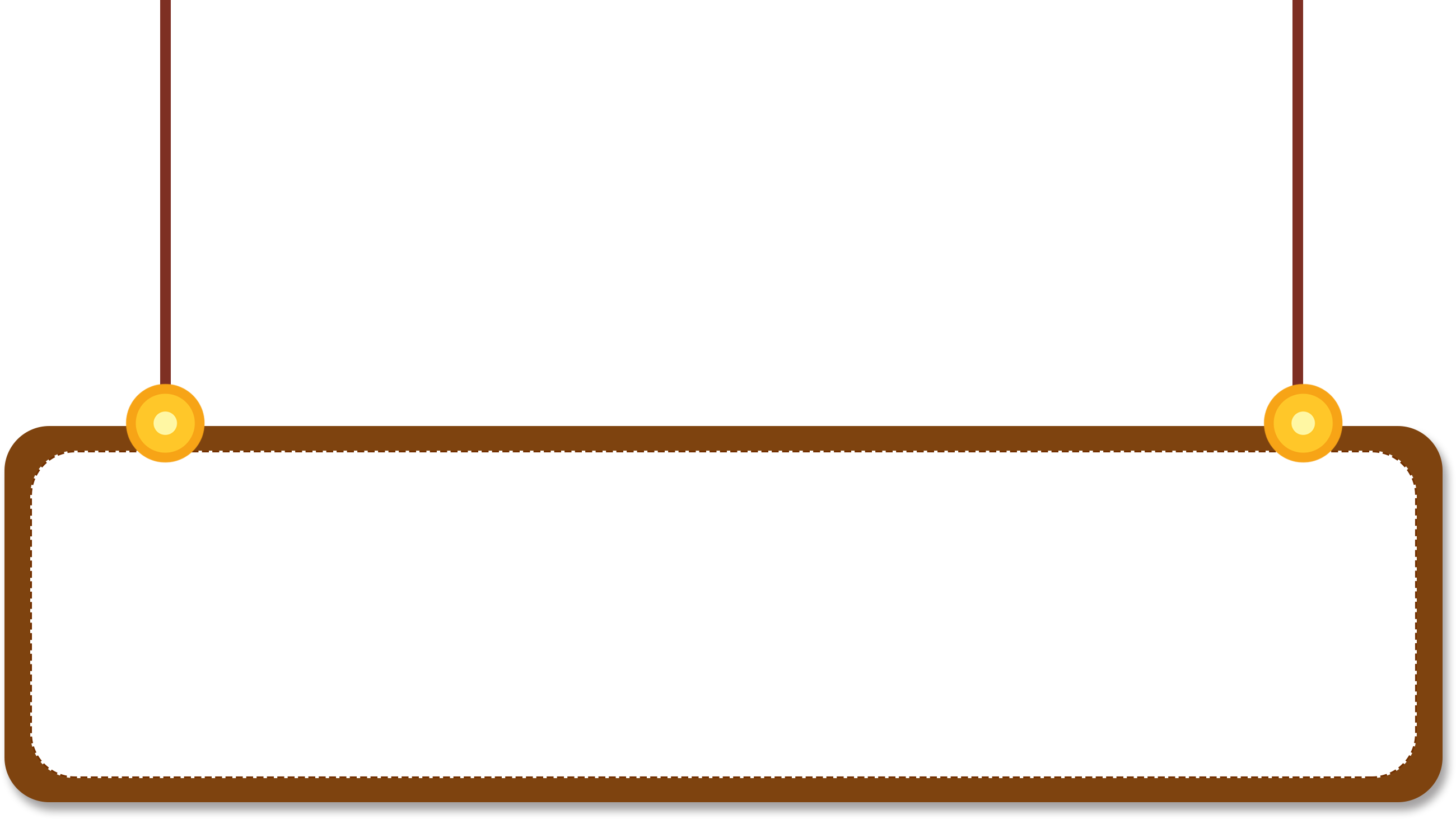 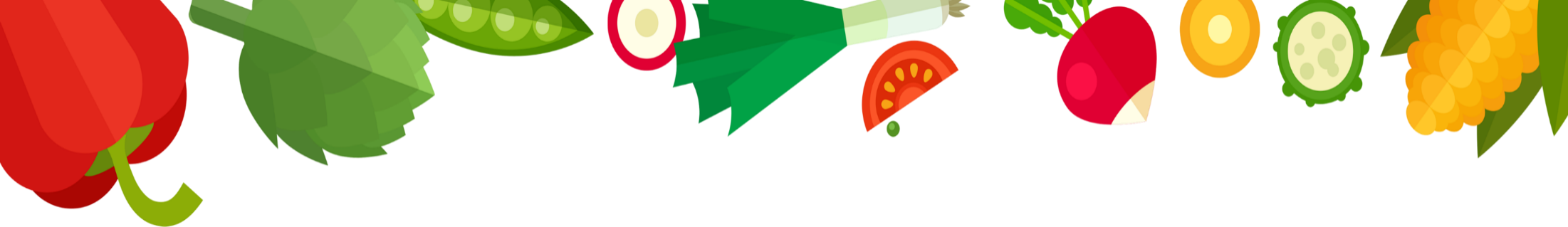 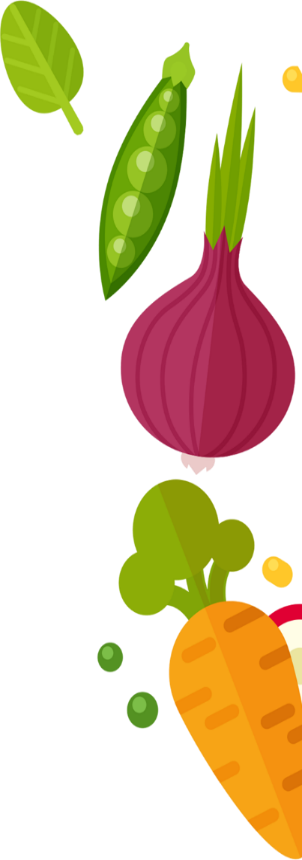 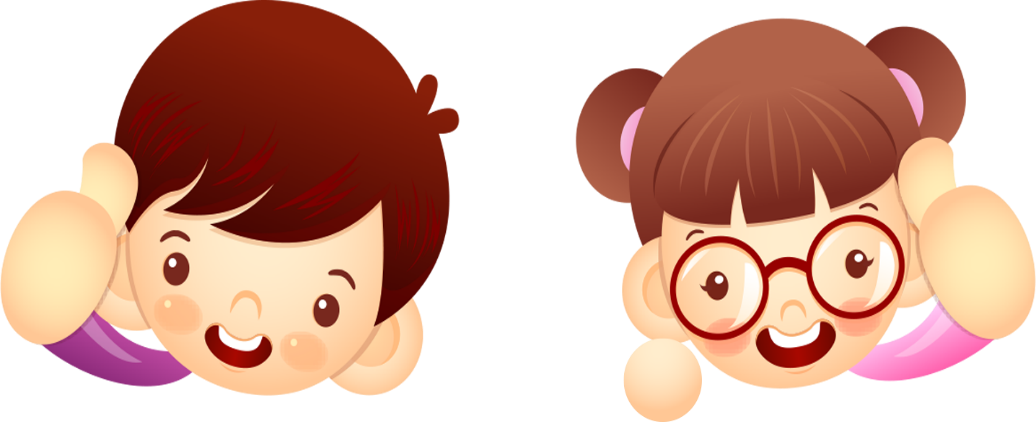 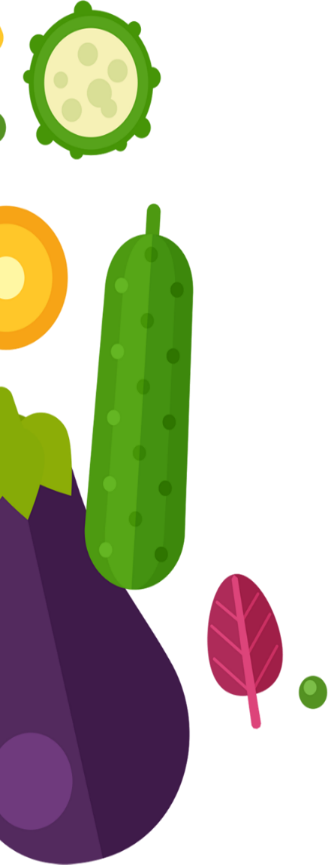 Khám phá
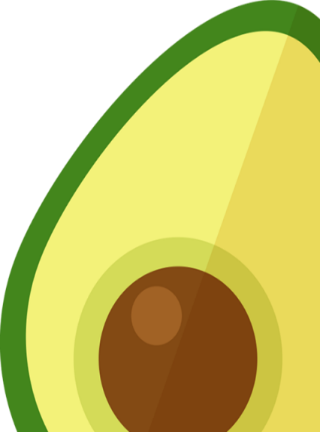 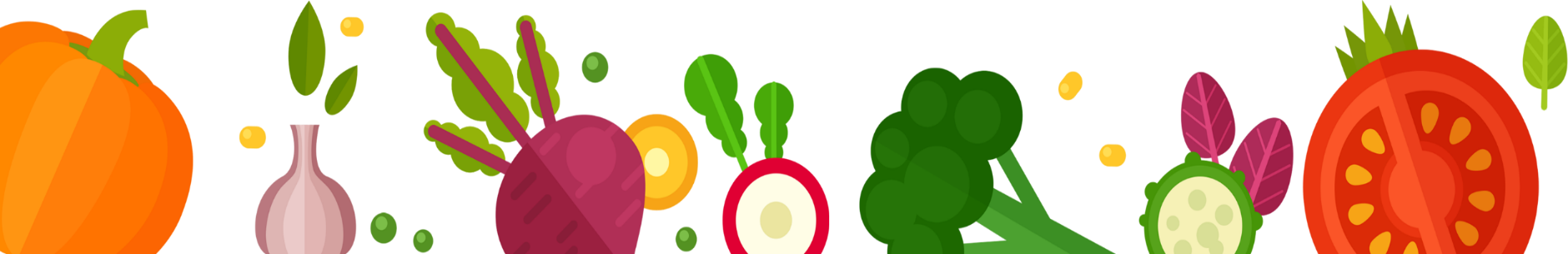 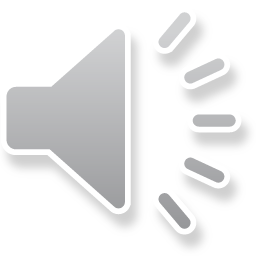 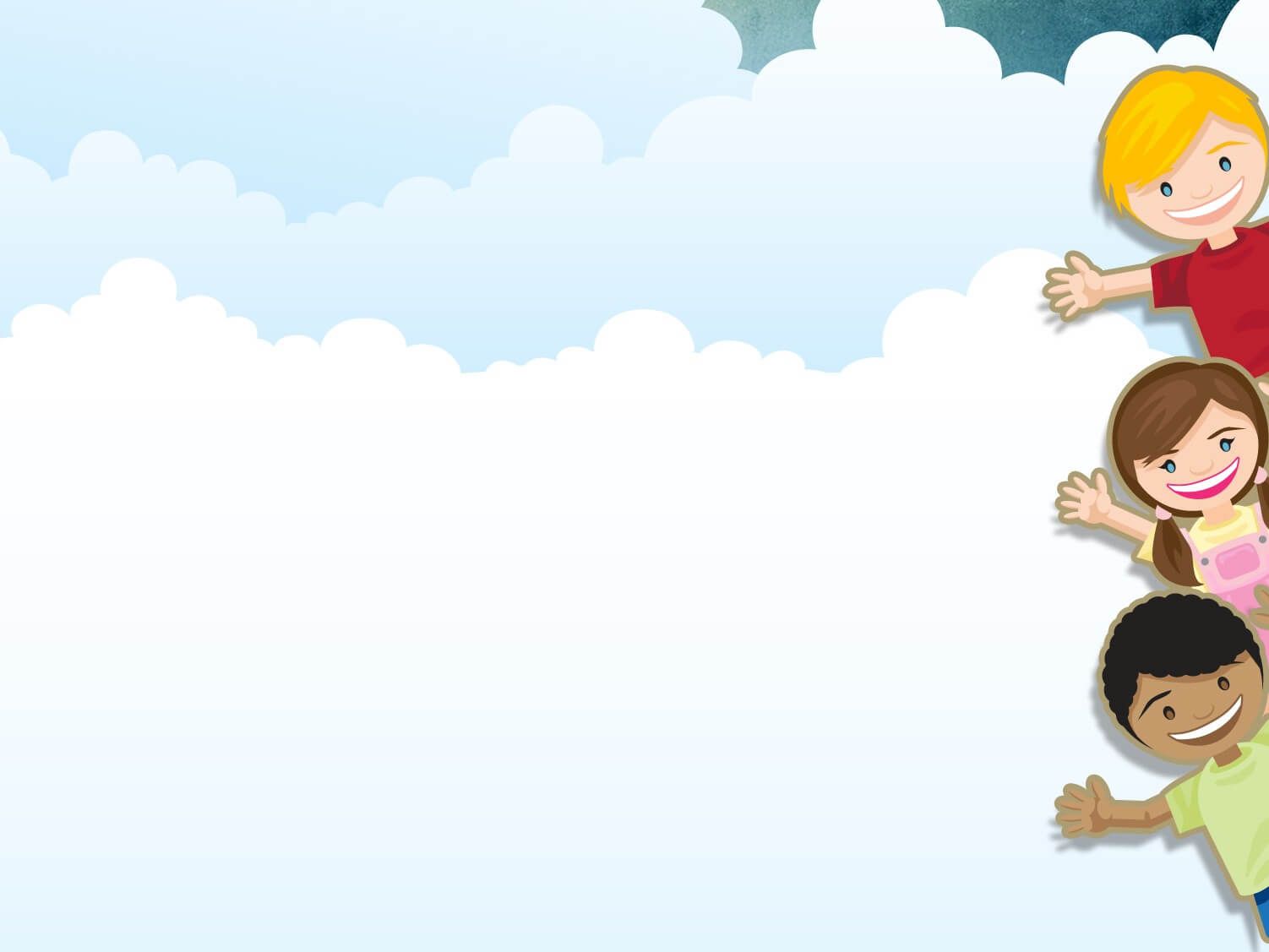 Hoạt động 1: Dấu hiệu của bệnh béo phì
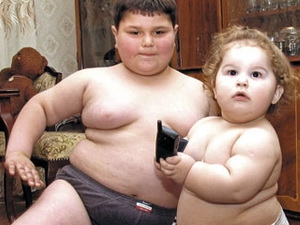 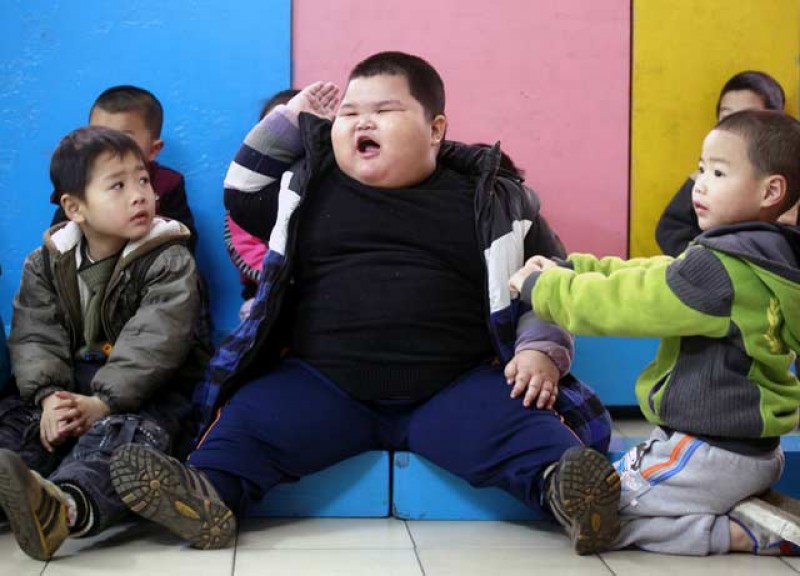 2
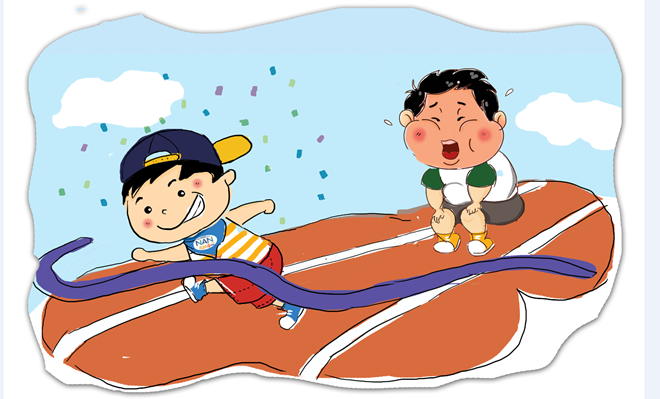 1
Quan sát các bức tranh, bằng hiểu biết của em, hãy nêu những dấu hiệu của bệnh béo phì.
3
Hoạt động 1: Dấu hiệu của bệnh béo phì
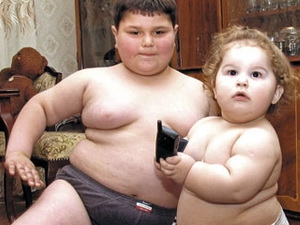 1
Có những lớp mỡ ở quanh đùi, ở cánh tay trên, ở ngực và cằm,…
Hoạt động 1: Dấu hiệu của bệnh béo phì
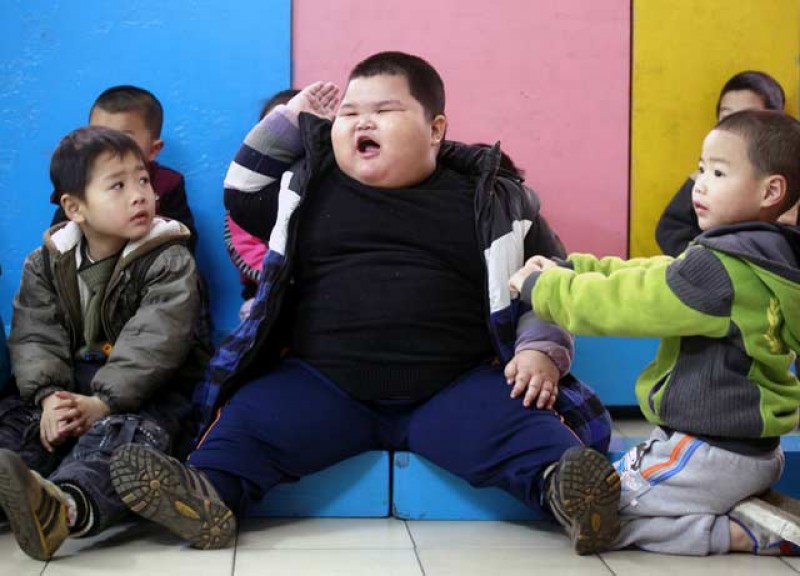 2
Cân nặng nhiều hơn mức trung bình so với những người cùng tuổi và cùng chiều cao là 20%
Hoạt động 1: Dấu hiệu của bệnh béo phì
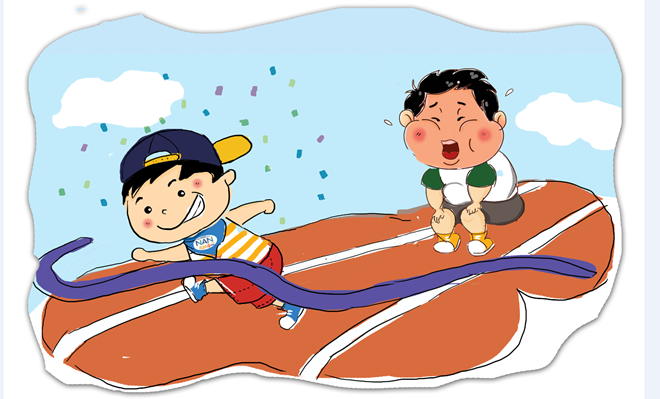 3
Bị hụt hơi khi gắng sức.
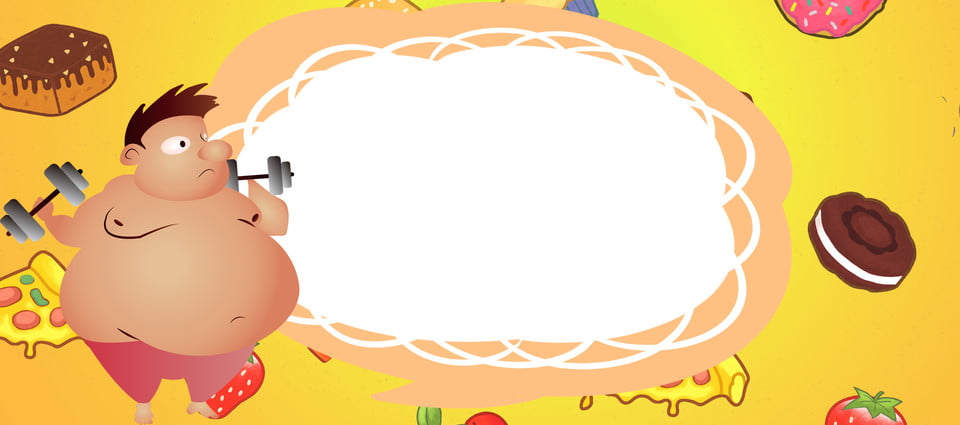 Hoạt động 1: Dấu hiệu của bệnh béo phì
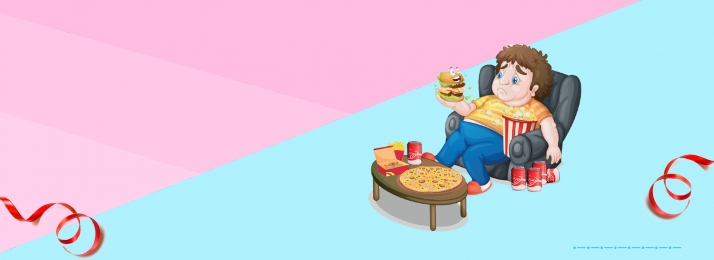 Hoạt động 2: Tác hại của bệnh béo phì
Mời bạn 
Các bạn hãy thử làm nhà khoa học nhé!
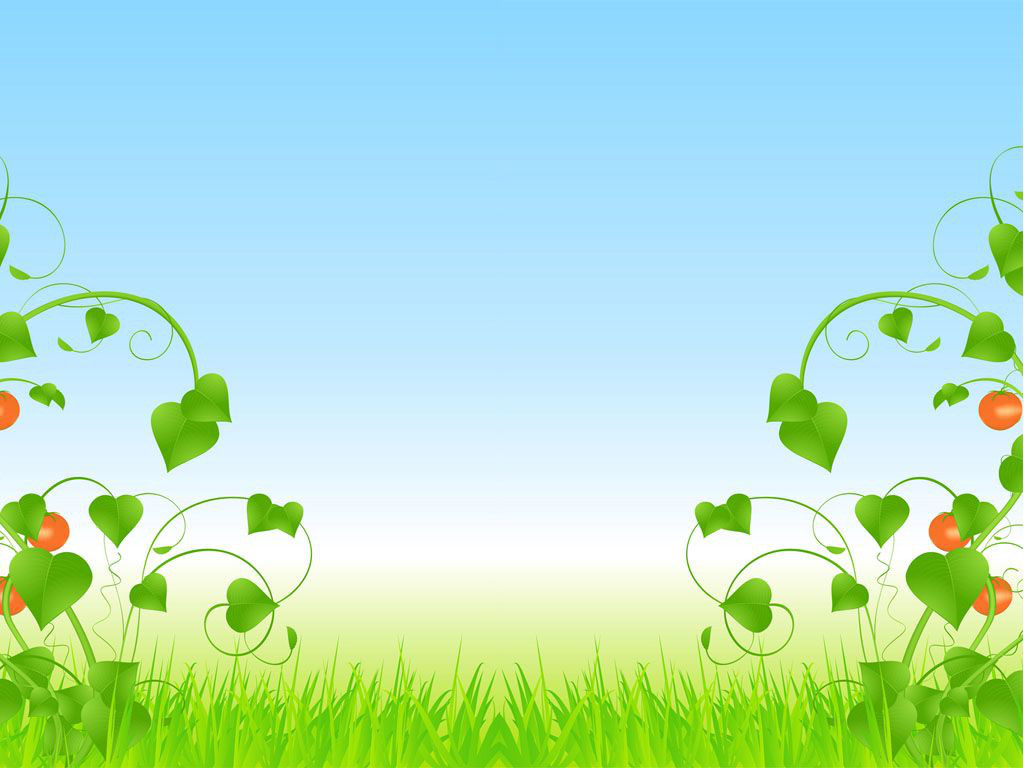 NHÀ KHOA HỌC TÀI BA
THỂ LỆ
Trò chơi gồm 3 câu hỏi, mỗi câu gồm 3 phương án lựa chọn A, B, C. Thời gian cho mỗi câu là 10 giây.
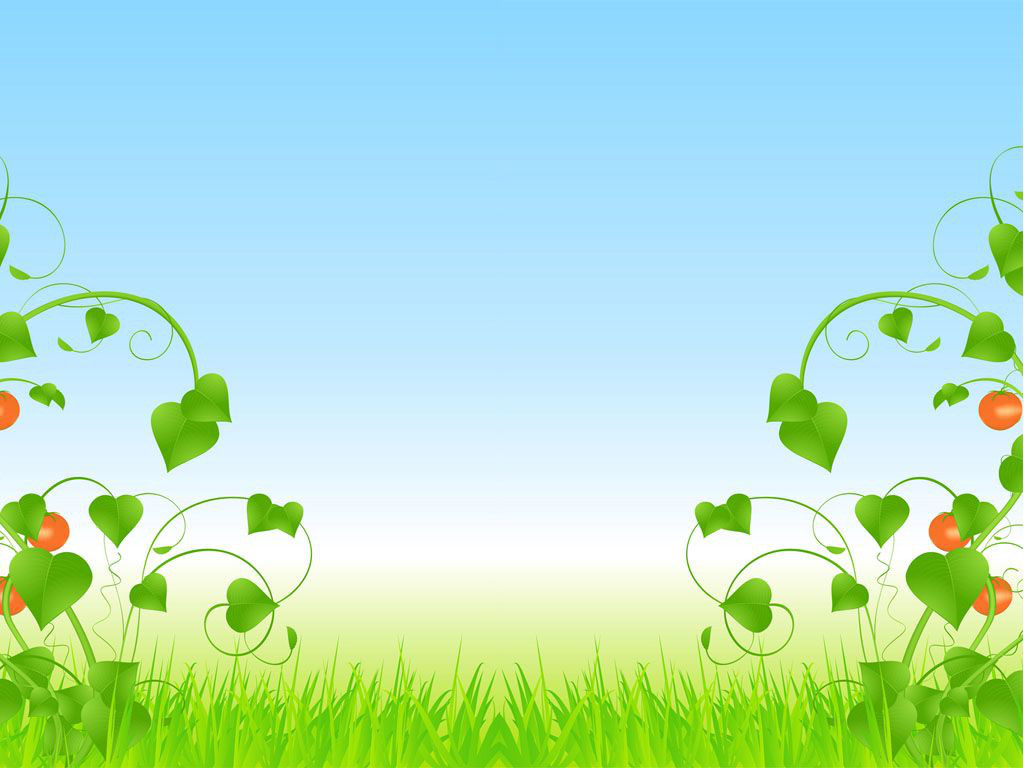 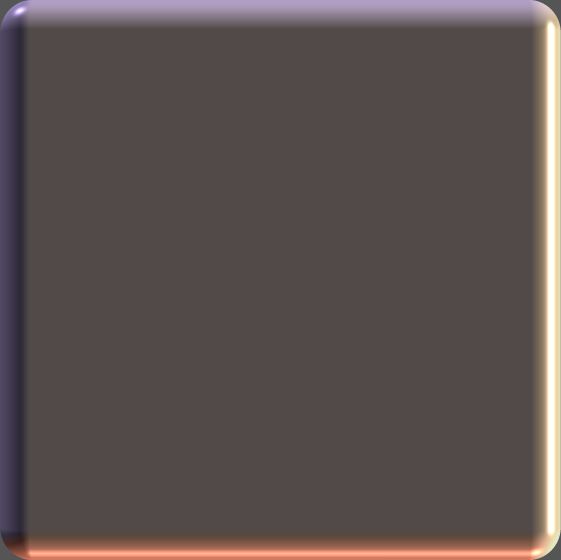 Câu hỏi số 1
NHÀ KHOA HỌC TÀI BA
10
9
8
1
2
3
4
5
6
7
Hết giờ
Thời gian
Người bị béo phì thường không thoải mái trong cuộc sống, thể hiện:
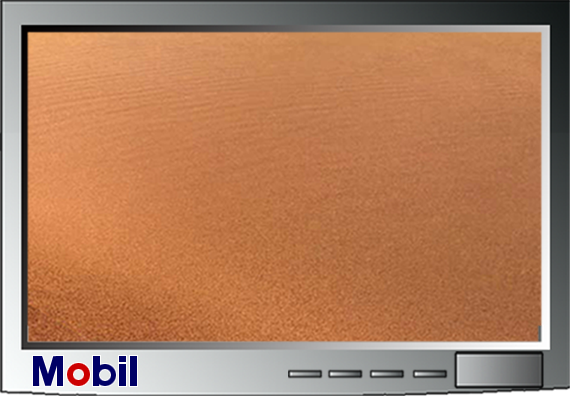 A) Khó chịu về mùa hè
B) Hay có mệt mỏi chung toàn thân, tê buồn ở 2 chân,…
C) Tất cả những ý trên
Đáp án
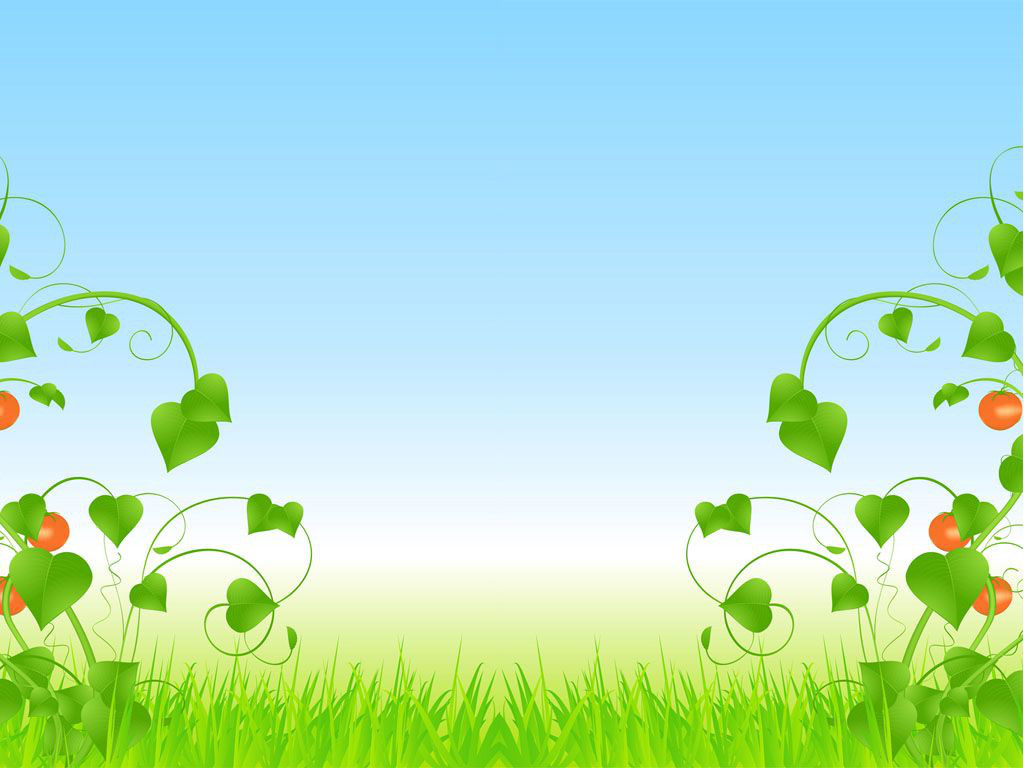 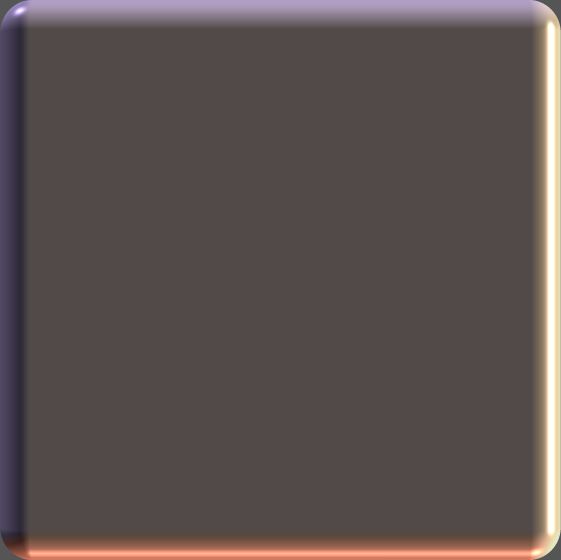 Câu hỏi số 2
NHÀ KHOA HỌC TÀI BA
10
9
8
6
7
Hết giờ
1
2
3
4
5
Thời gian
Người  bị béo phì thường giảm hiệu suất lao động và sự lanh lợi trong sinh hoạt, biểu hiện ở chỗ:
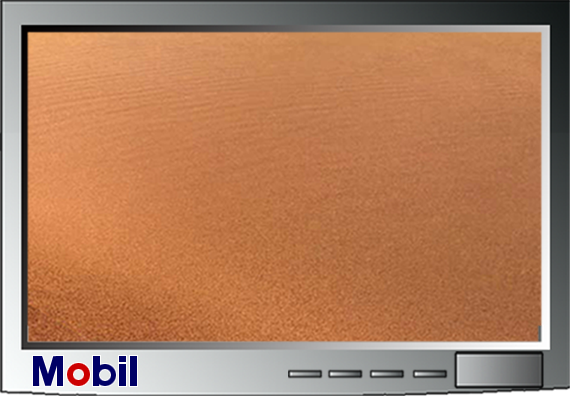 A) Chậm chạp, ngại vận động, chóng mệt mỏi khi lao động, làm việc
B) Thích vận động, ít bị mệt mỏi
C) Hay uống nước
Đáp án
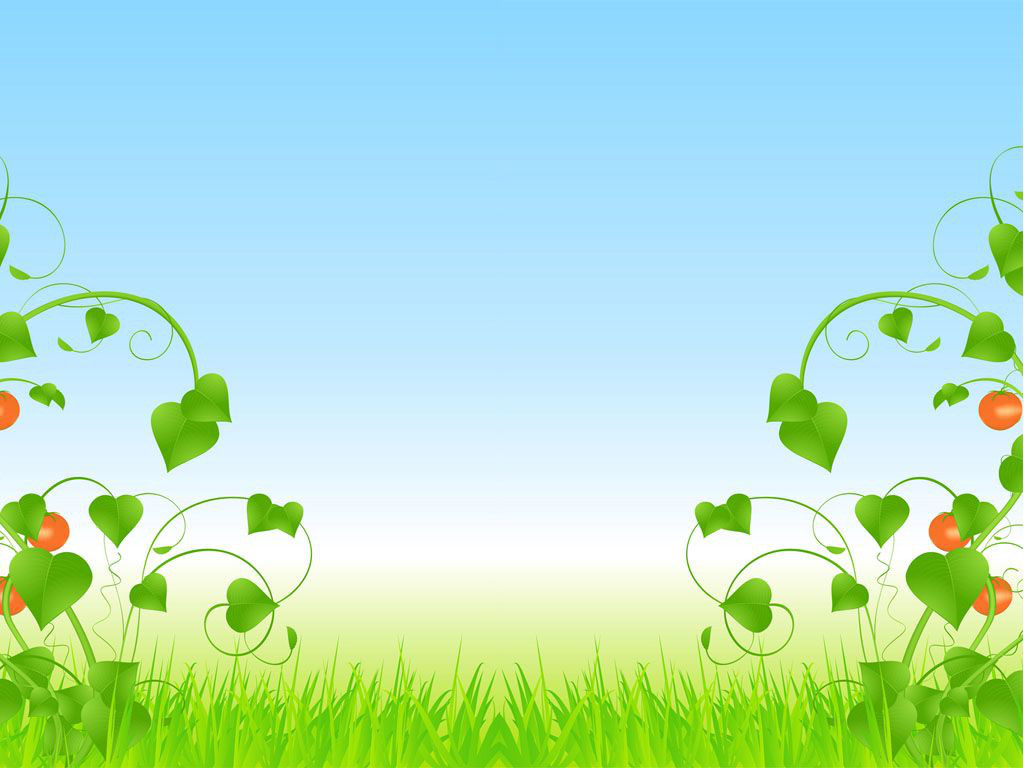 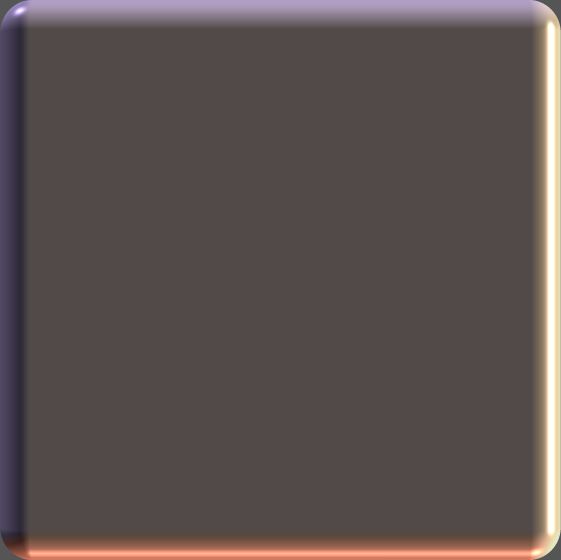 Câu hỏi số 3
NHÀ KHOA HỌC TÀI BA
10
9
8
6
7
Hết giờ
1
2
3
4
5
Thời gian
Người bị béo phì có nguy cơ mắc bệnh:
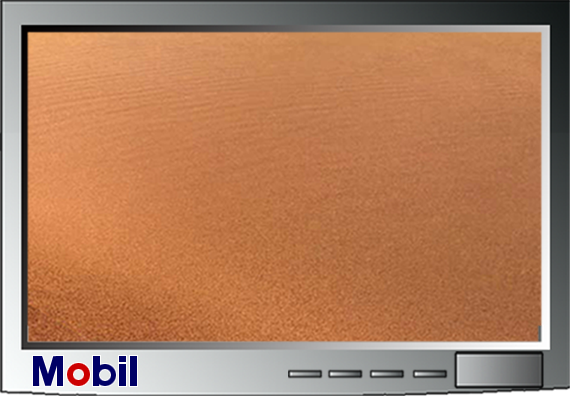 A)  Bệnh bướu cổ
B) Bệnh tiểu đường, tim mạch, huyết áp cao,...
C) Bệnh đau mắt
Đáp án
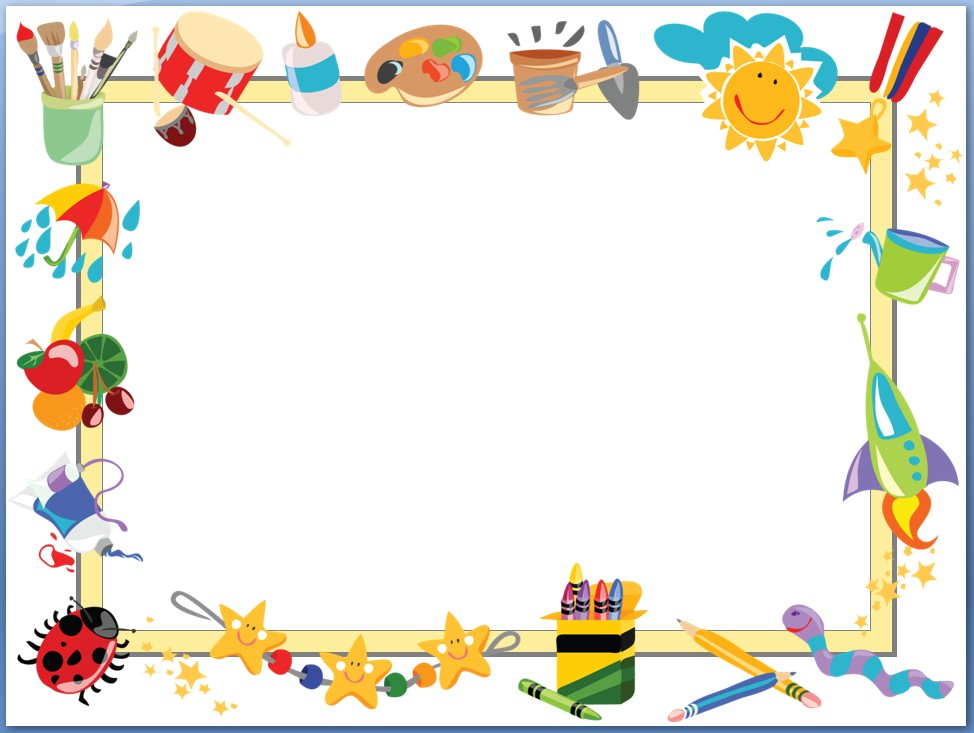 Hoạt động 2: Tác hại của bệnh béo phì
Tác hại
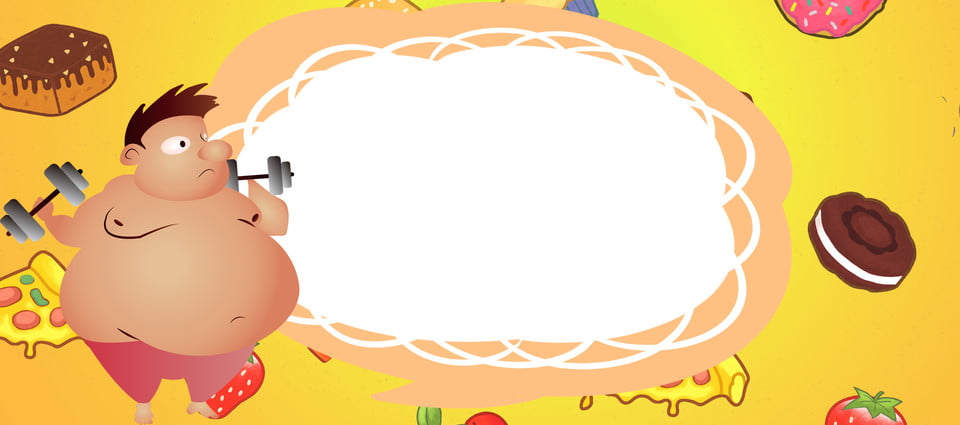 Hoạt động 3: Nguyên nhân gây bệnh béo phì
Tại sao bị béo phì?
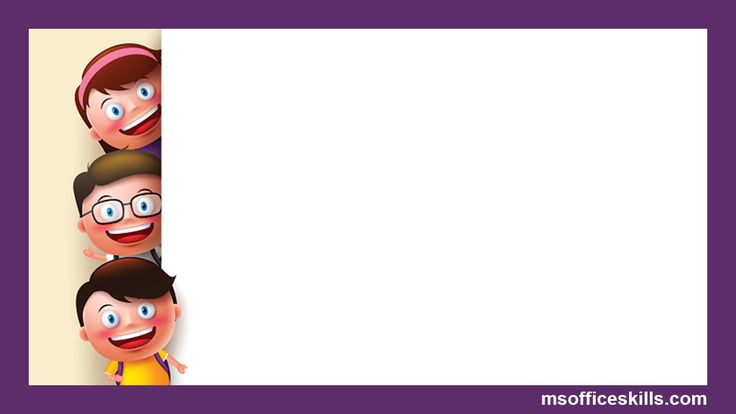 Hoạt động 3: Nguyên nhân gây bệnh béo phì
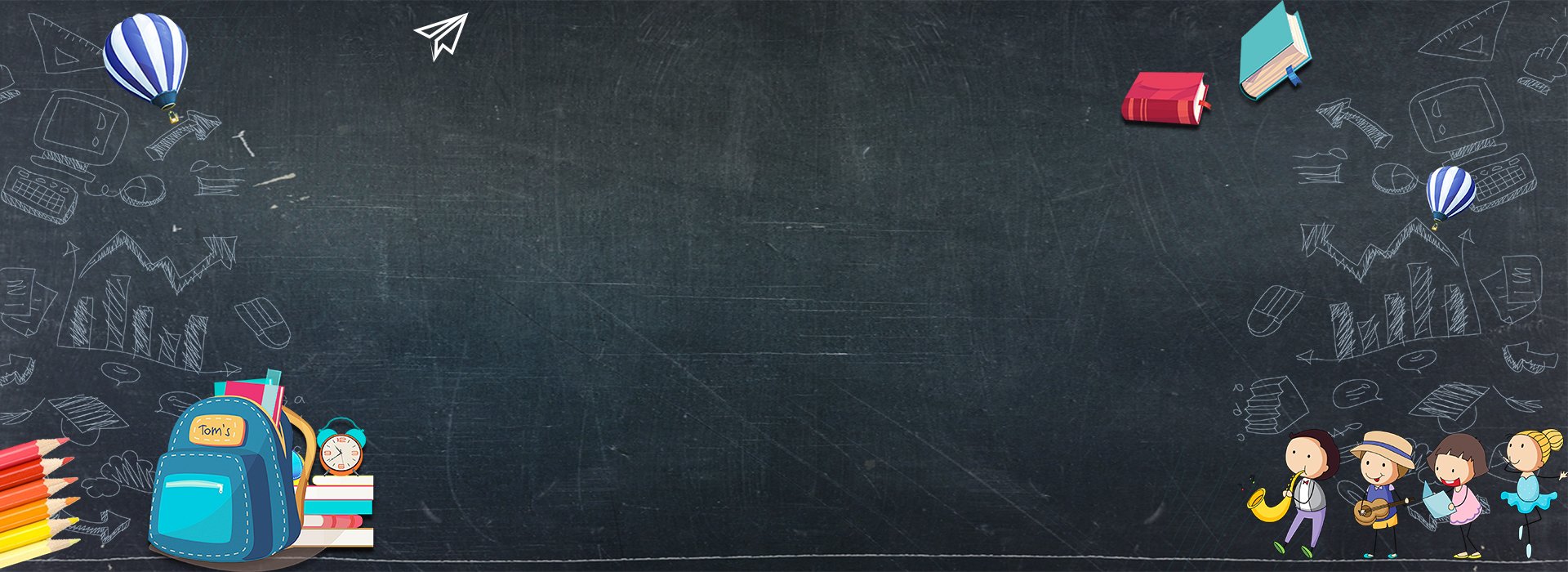 Ở Việt Nam, tính đến năm 2020, tỉ lệ thừa cân béo phì của trẻ ở khu vực thành thị là 26,8% nông thôn là 18,3% và vùng núi là 6,9%. Riêng Hà Nội, tỉ lệ trẻ béo phì ở nội thành vượt 41%
Ước tính đến tháng 3/2020, toàn thế giới có 1,9 tỉ người trong tình trạng bị thừa cân, trong đó có 650 triệu người bị béo phì.
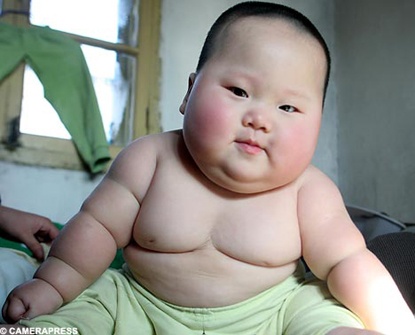 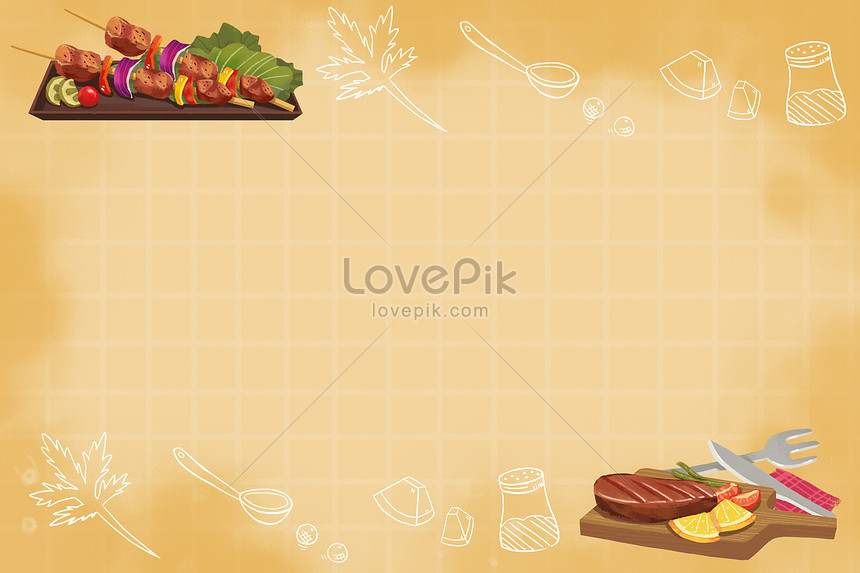 Hoạt động 4: Cách đề phòng bệnh béo phì
Hoạt động 4: Cách phòng bệnh béo phì
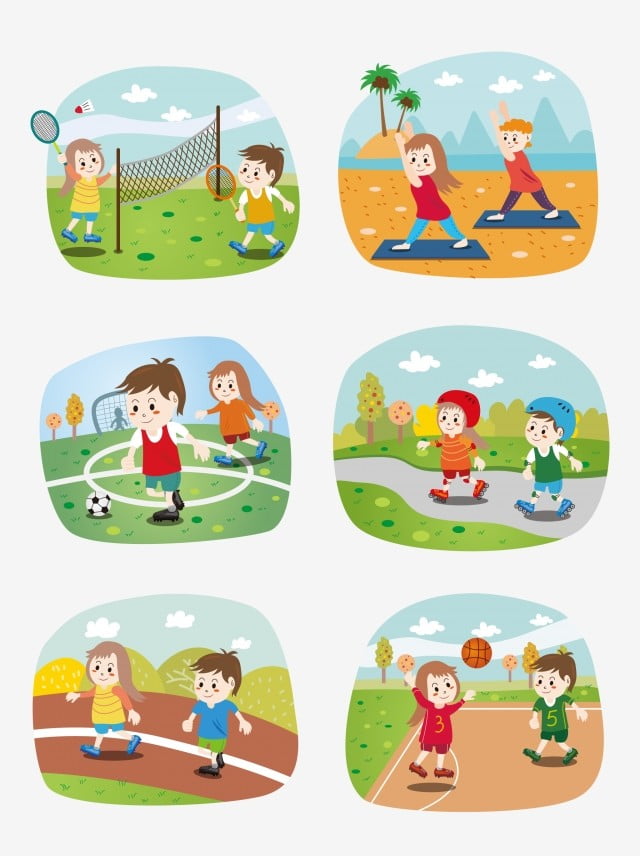 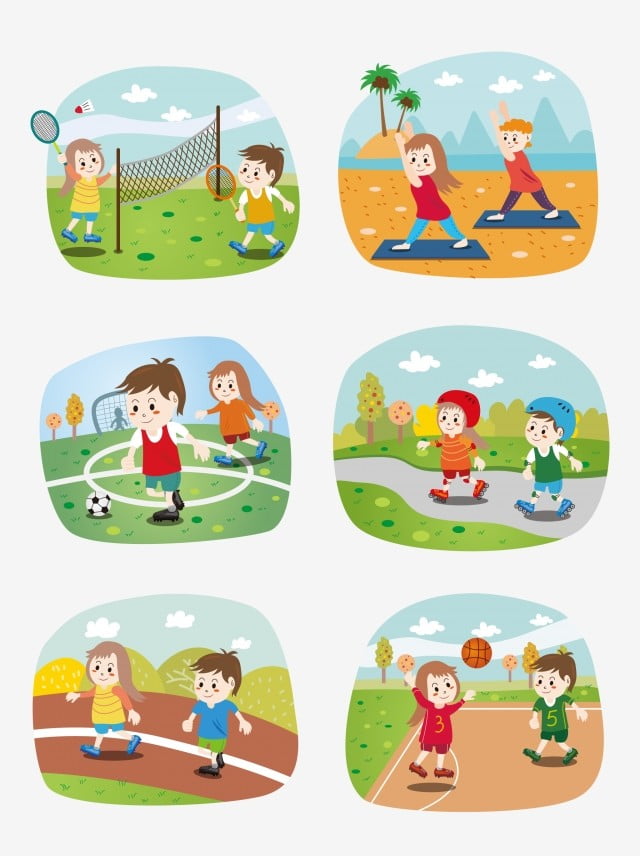 Cần làm gì để phòng bệnh béo phì?
Thường xuyên vận động, luyện tập thể dục thể thao
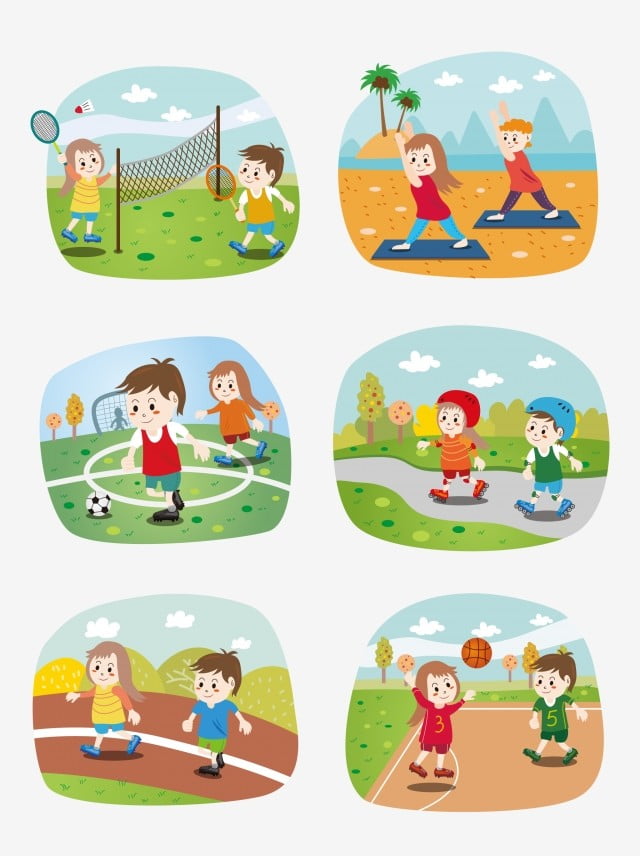 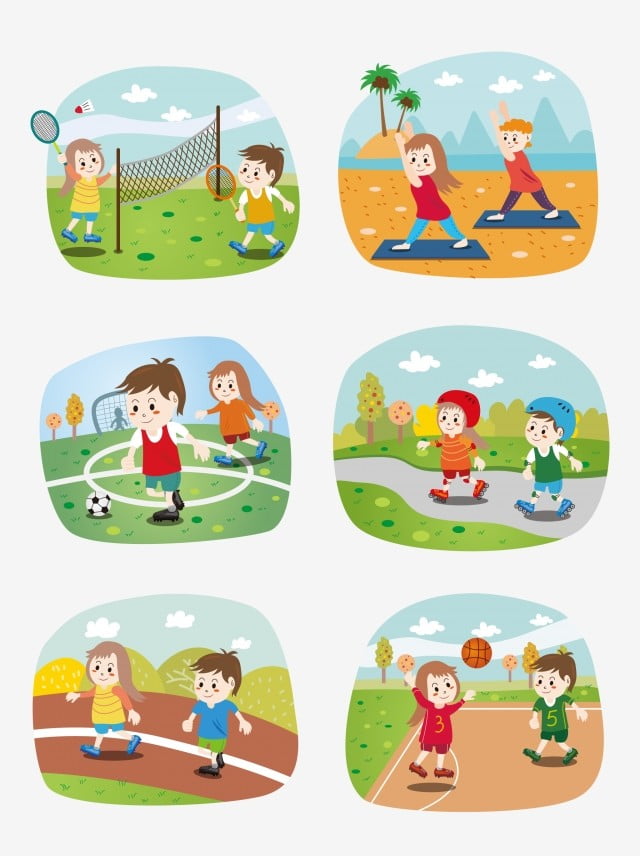 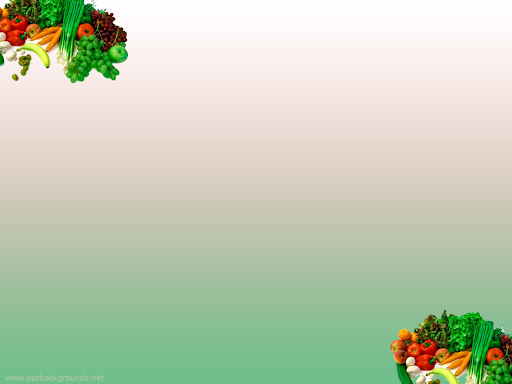 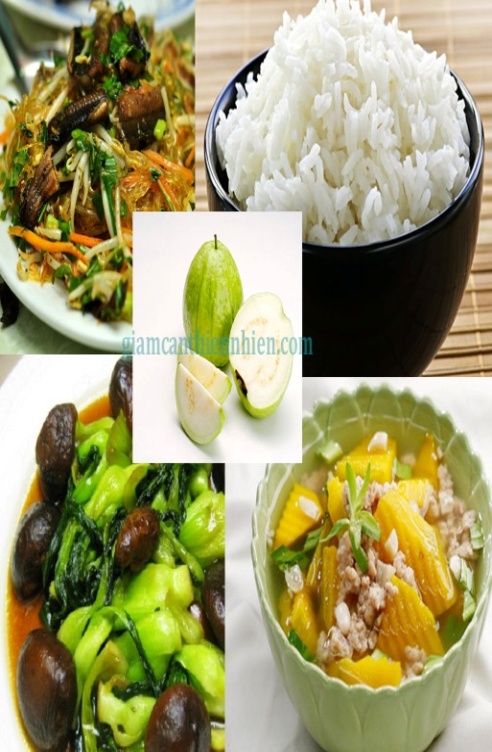 Ăn uống hợp lí, điều độ, ăn nhiều rau xanh, quả chín
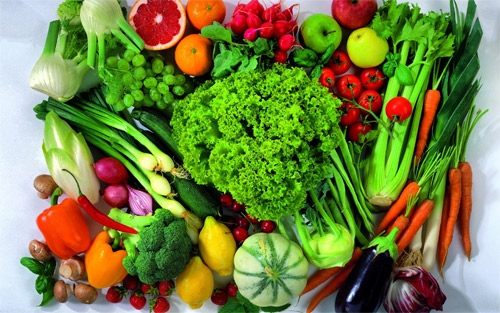 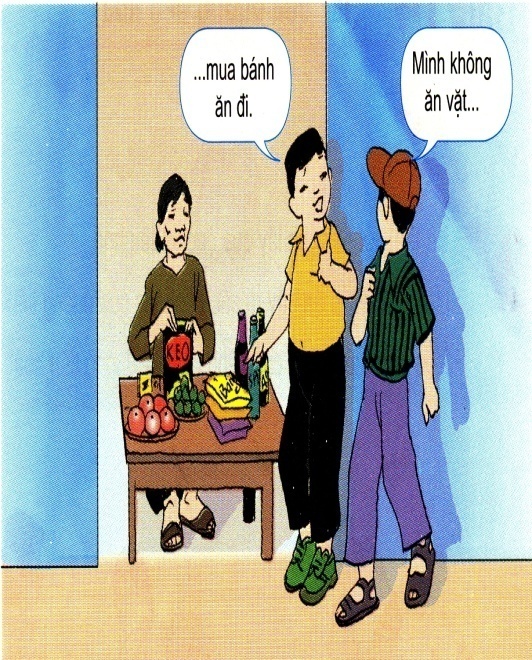 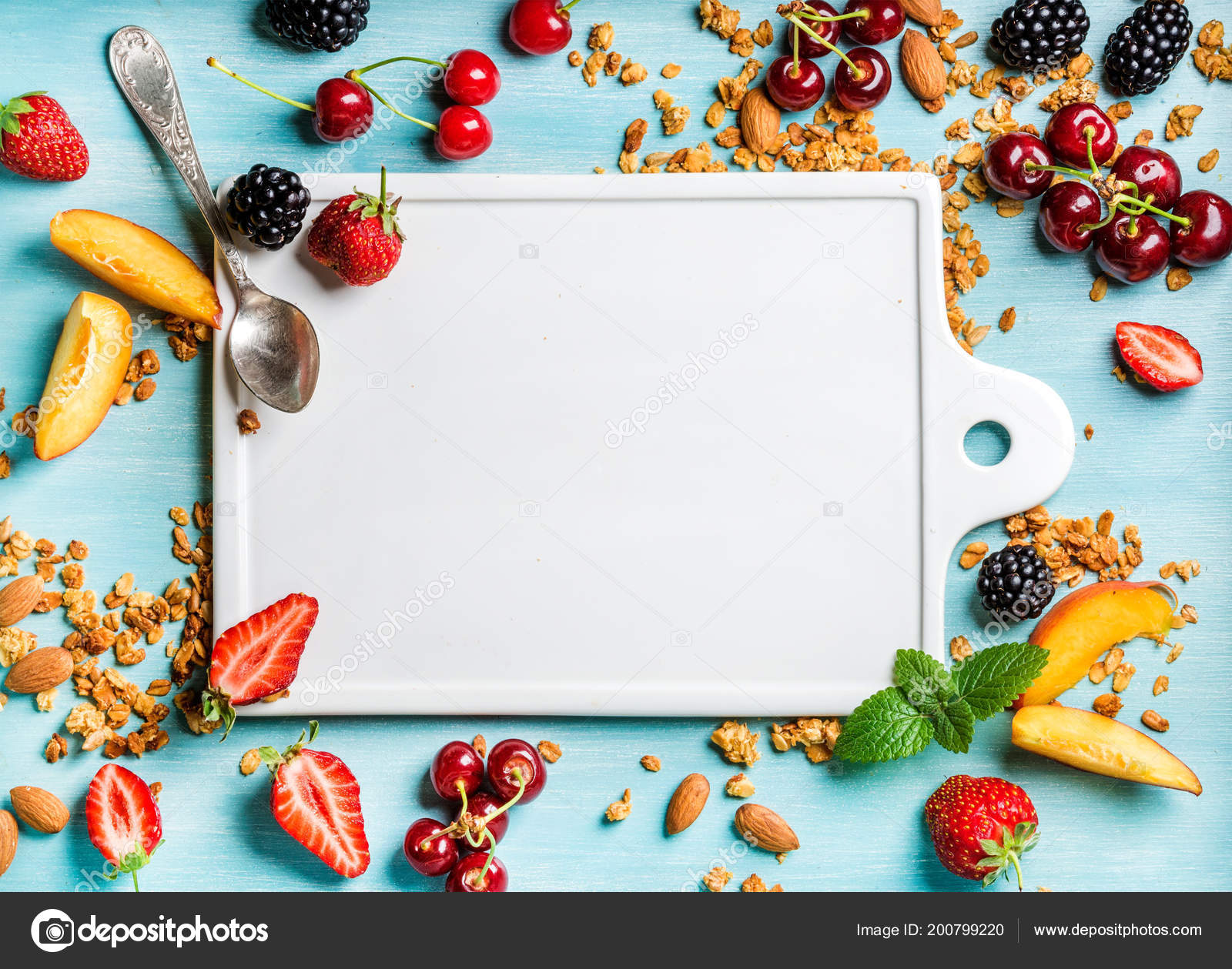 Hoạt động 4: Cách phòng bệnh béo phì
Để phòng tránh bệnh béo phì, cần:
- Ăn uống hợp lí, rèn luyện thói quen ăn uống điều độ, ăn chậm, nhai kĩ, ăn nhiều rau xanh, quả chín.
- Thường xuyên vận động cơ thể, đi bộ và luyện tập thể dục thể thao.
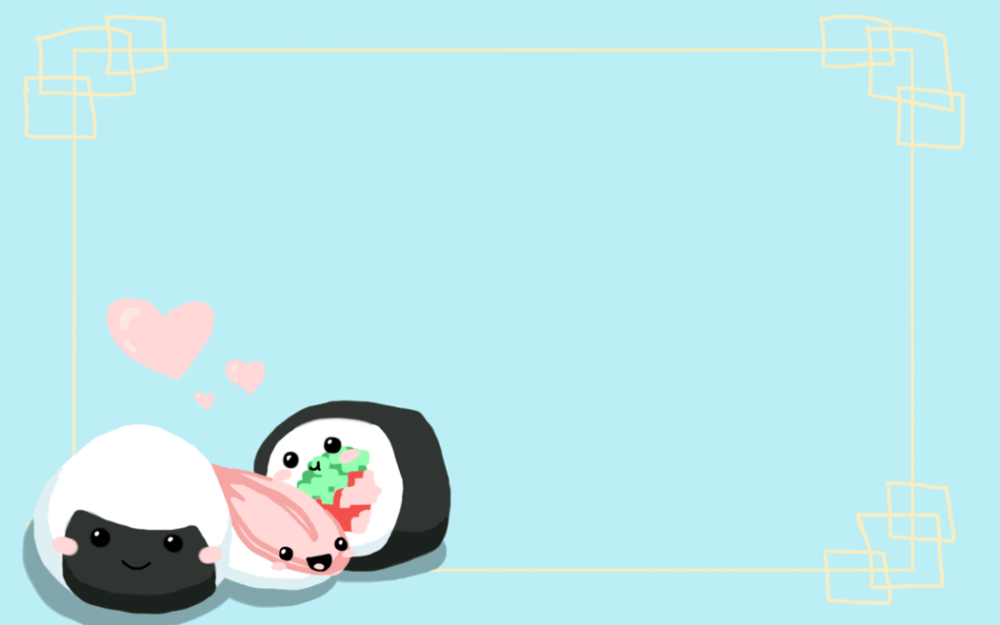 Ghi nhớ
Ăn quá nhiều, hoạt động quá ít nên mỡ trong cơ thể tích tụ ngày càng nhiều gây béo phì.
 Người thừa cân, béo phì có nguy cơ mắc các bệnh về tim mạch, tiểu đường, huyết áp cao,…
Muốn phòng bệnh béo phì cần:
Ăn uống hợp lí, rèn luyện thói quen ăn uống điều độ, ăn chậm, nhai kĩ. Ăn nhiều rau xanh, quả chín.
Năng vận động cơ thể, đi bộ và luyện tập thể dục thể thao
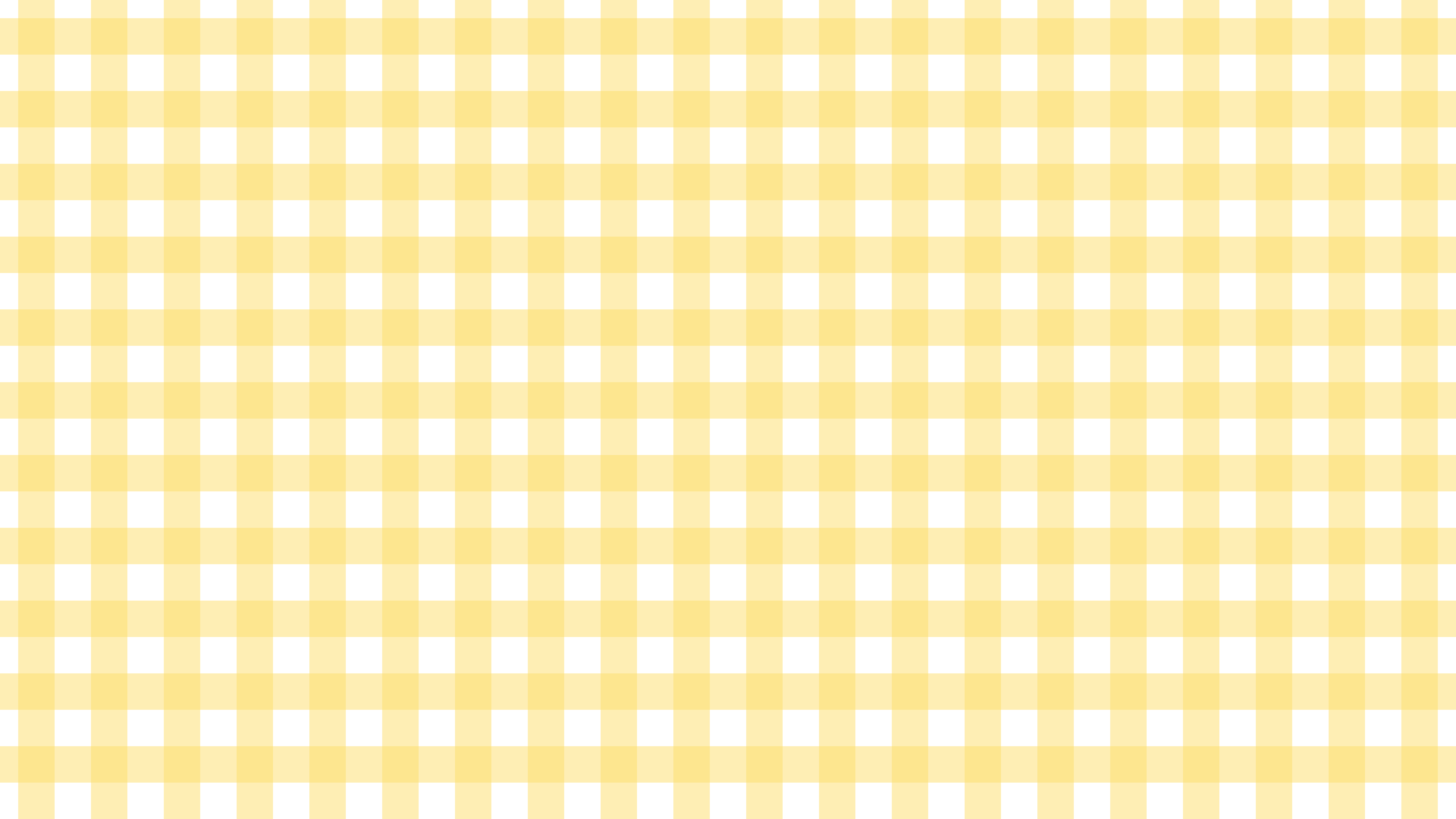 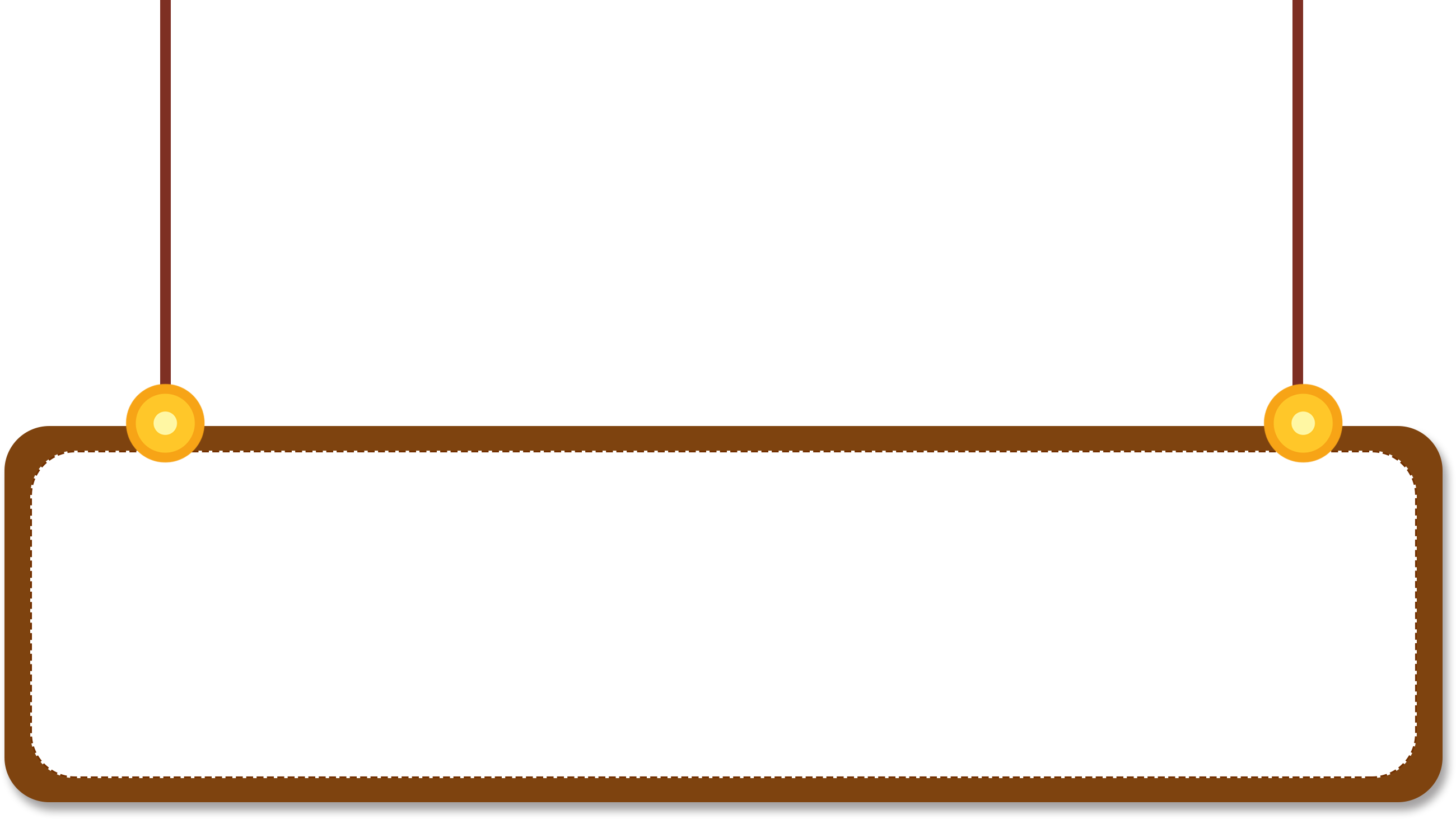 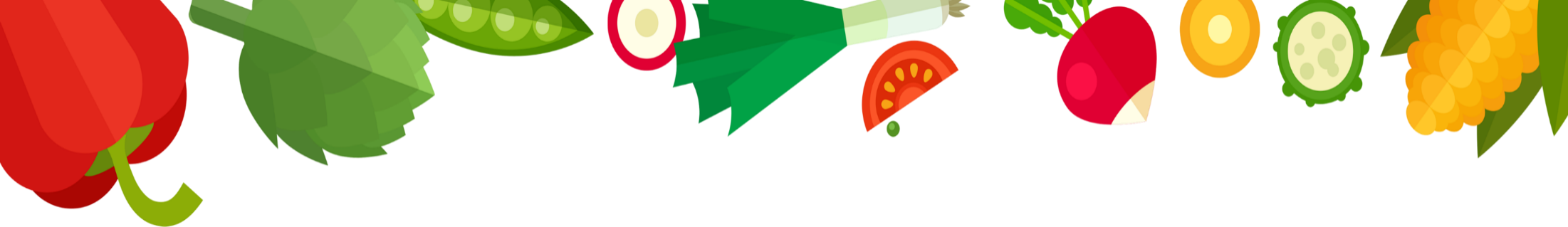 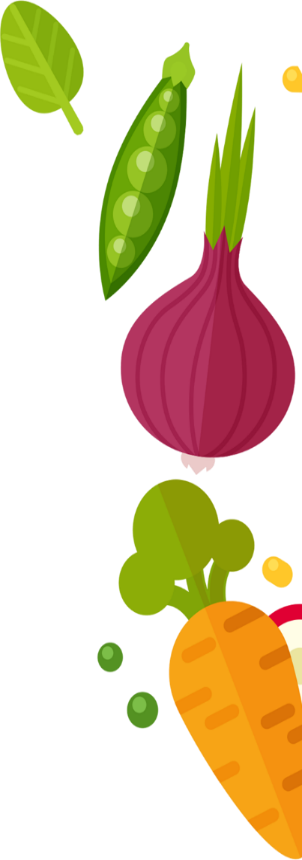 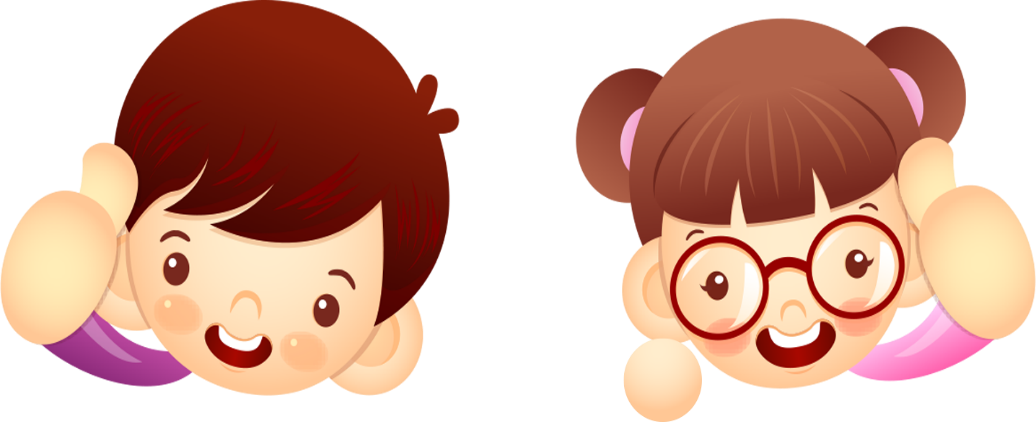 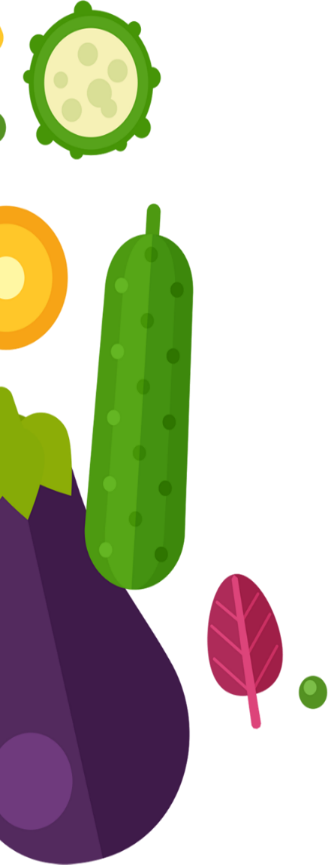 Củng cố
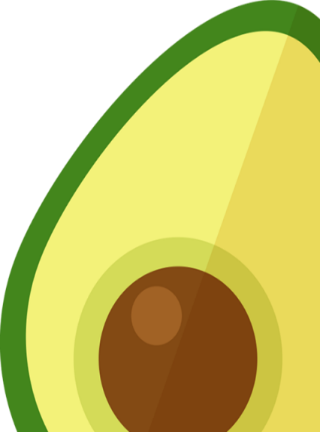 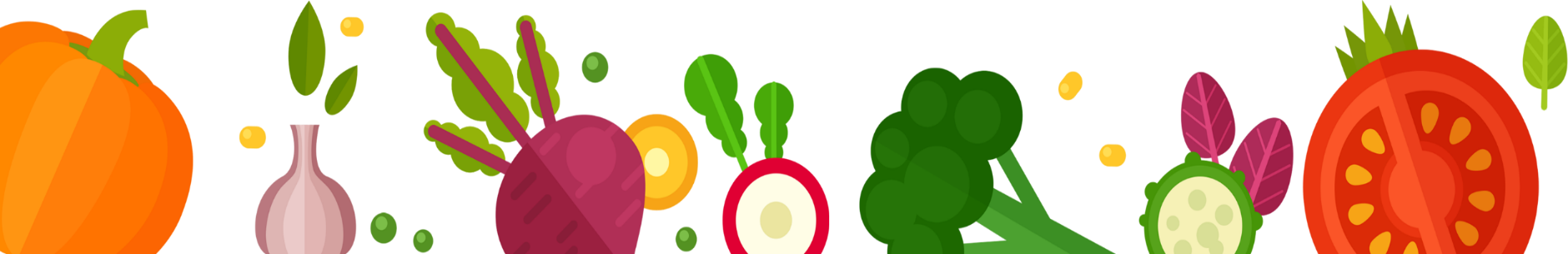 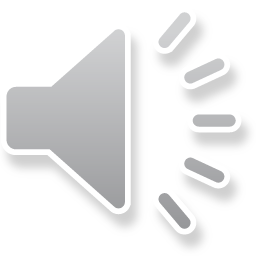 Bạn nào thấy 
bản thân mình có dấu hiệu của bệnh béo phì?
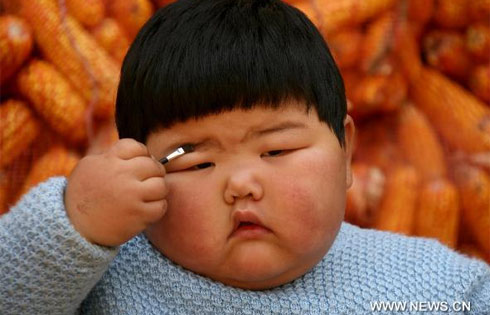 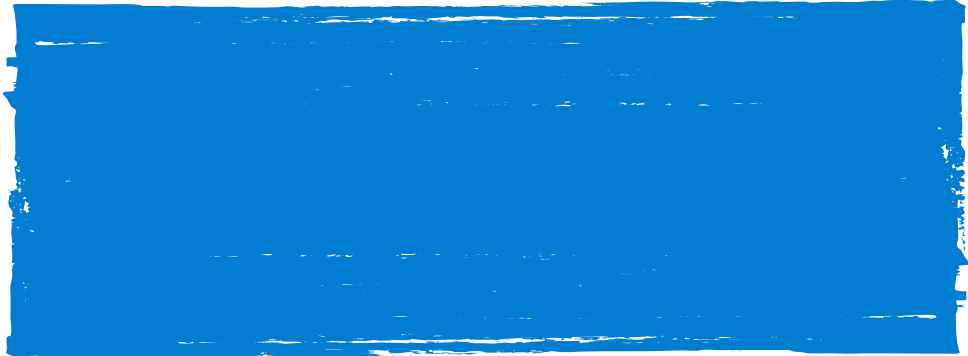 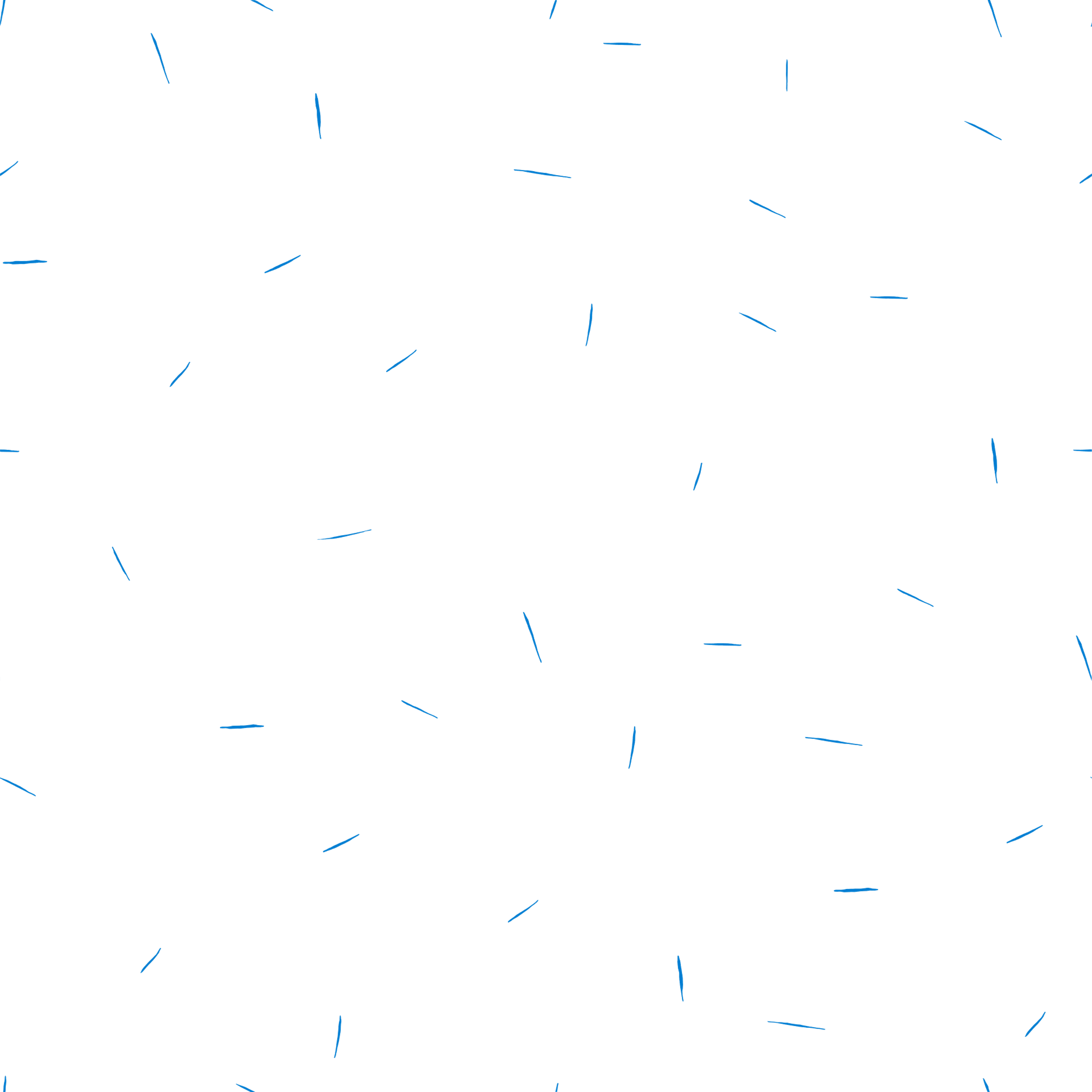 DẶN DÒ
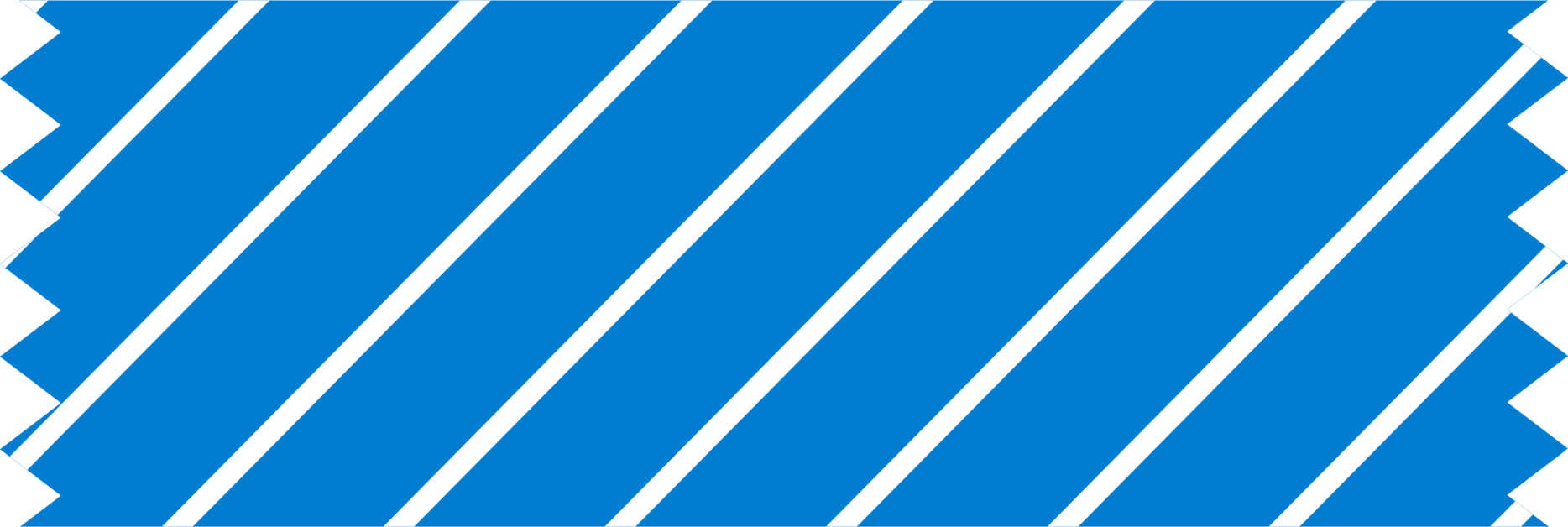 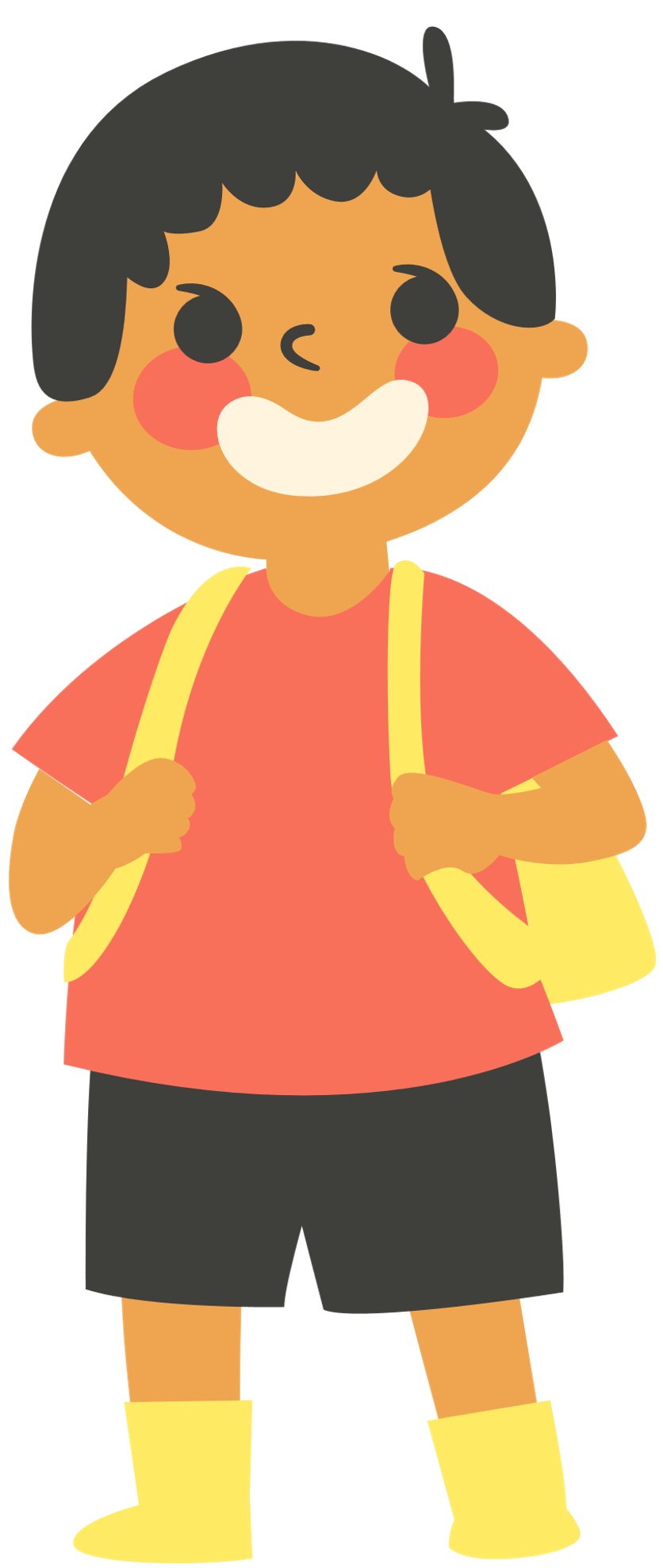 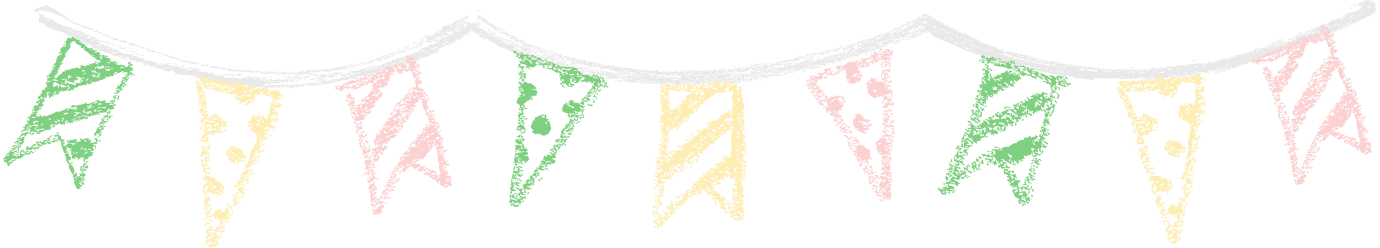 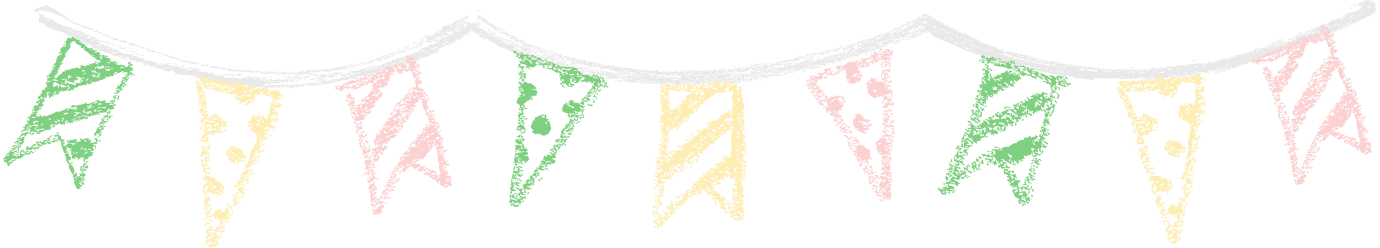 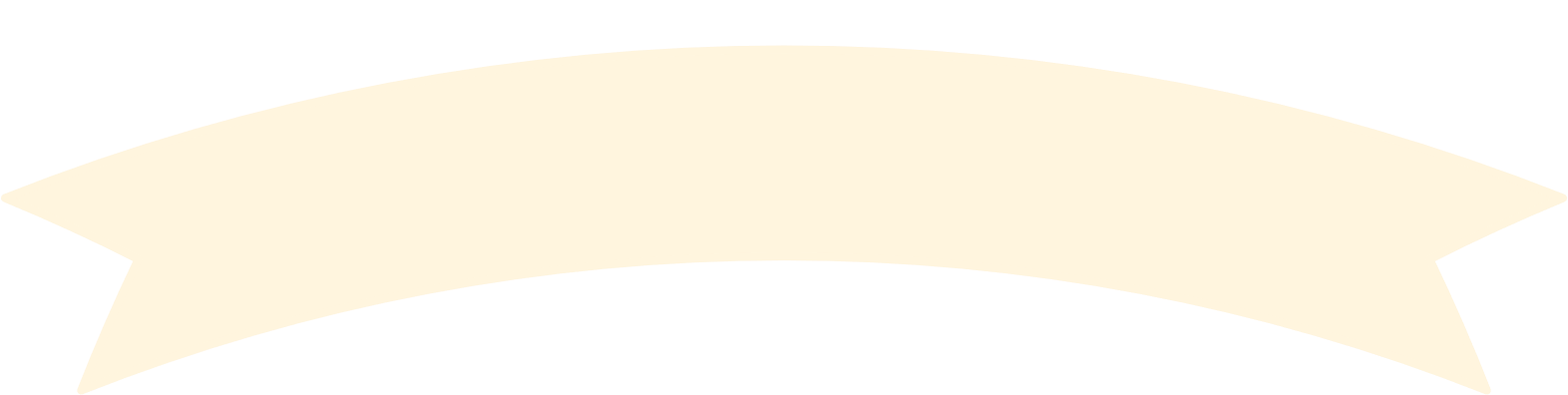 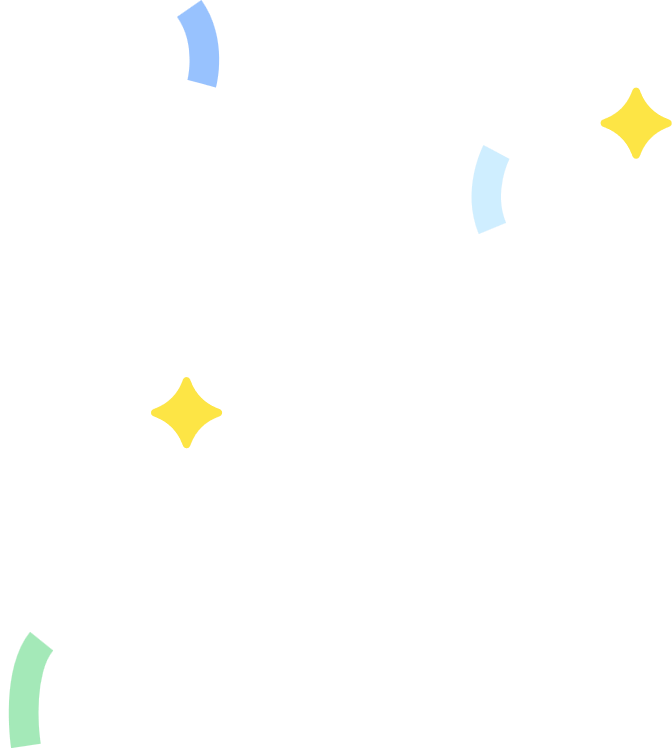 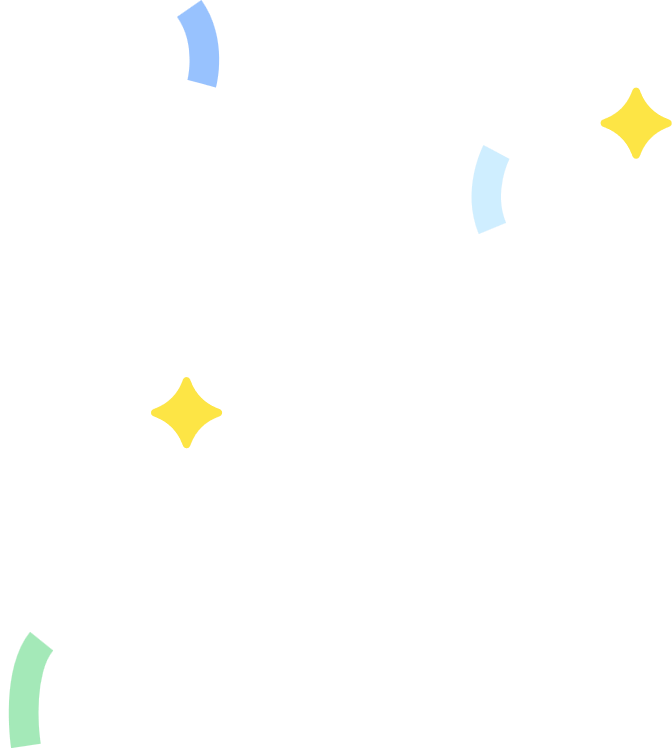 Xin chân thành cảm ơn!
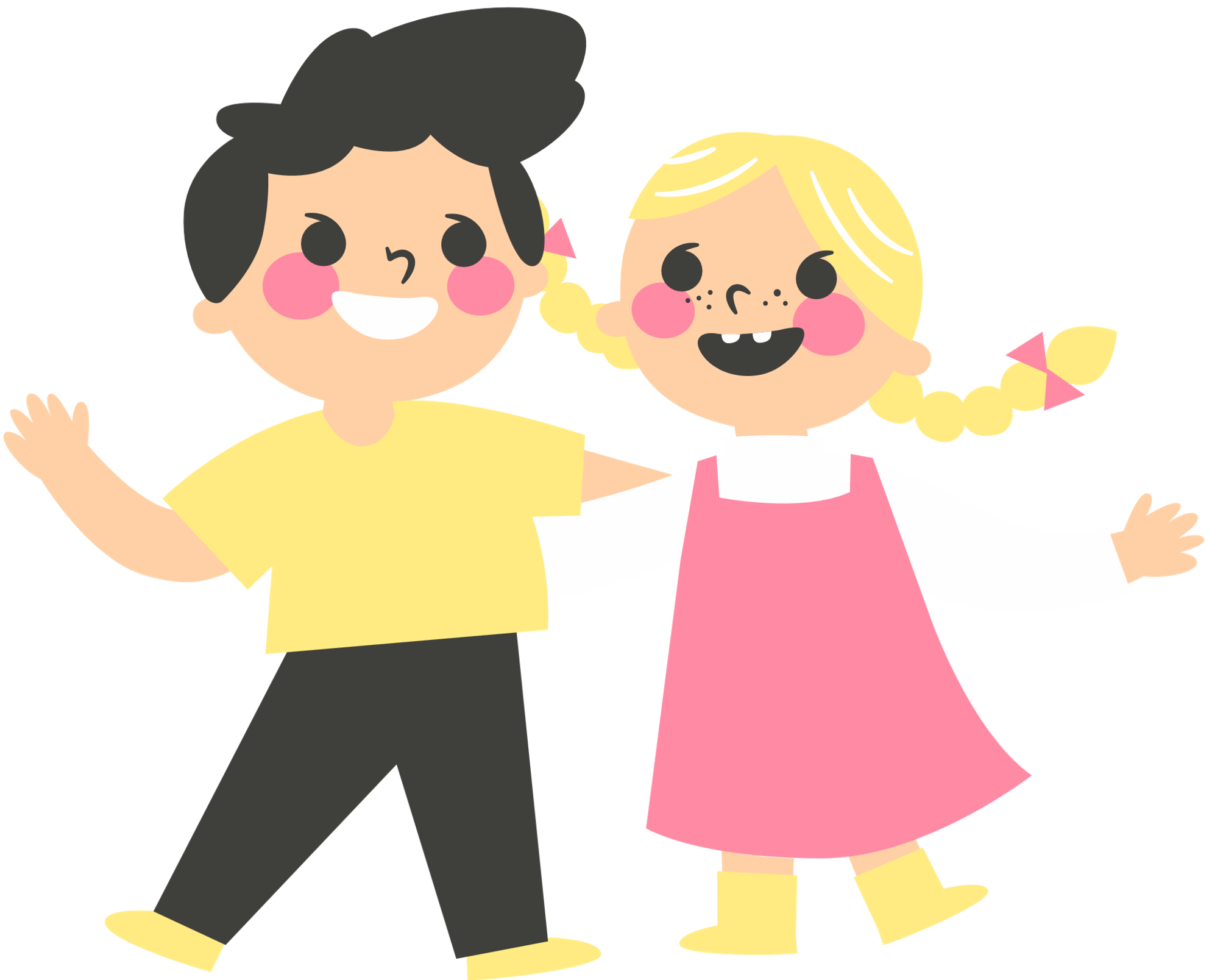 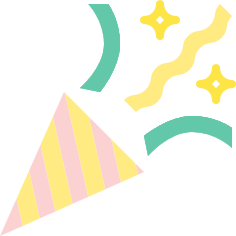 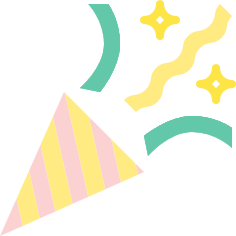